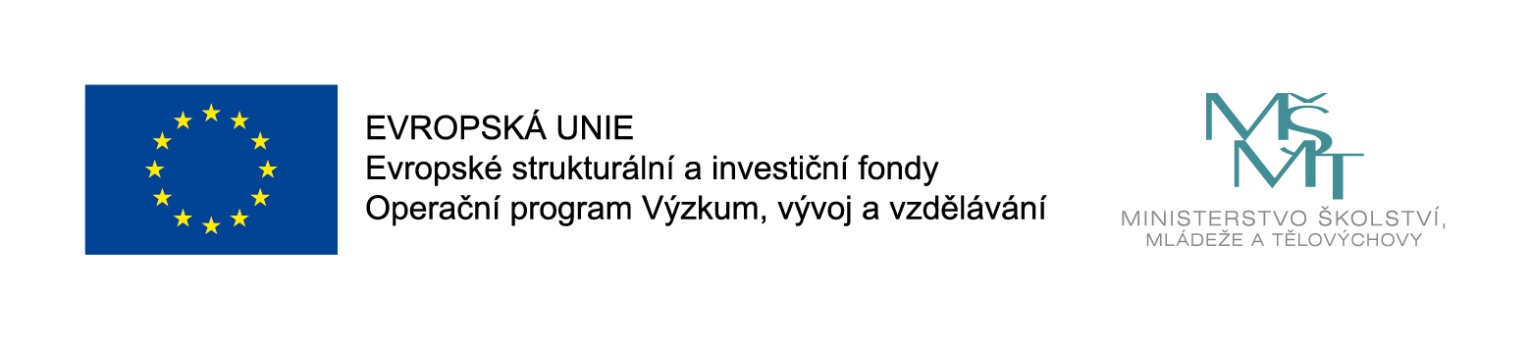 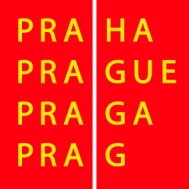 Co nového se událo 
v KAP a MAP
Setkání Řídícího výboru MAP MČ P10
Praha 12.03.2018
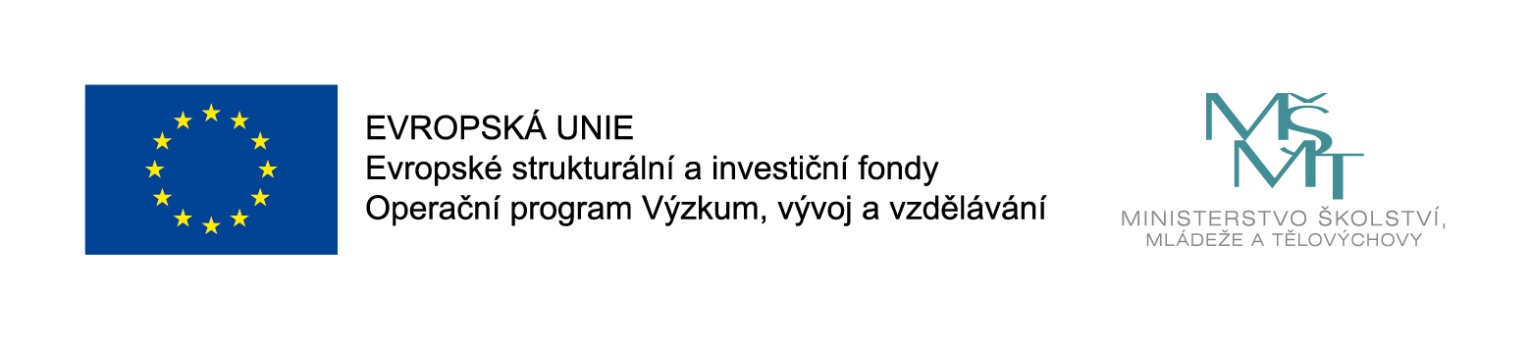 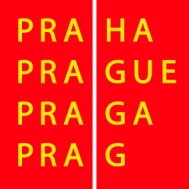 OP VVV
= cílem je podpořit znalostní kompetence  a personální kapacity škol vč. nejnutnějšího neinvestičního vybavení

Inkluzivní vzdělávání pro SVL od 08/2017 do 12/2018
         SVL na https://www.esfcr.cz/mapa/int_ph1_1.html       

Šablony II. pro MŠ a ZŠ od 02/2018 do 06/2019
Je rozšířená i pro ŠD, ŠK, ZUŠ a SVČ
šablony na http://www.msmt.cz/strukturalni-fondy-1/vyzvy-c-02-18-063-a-02-18-064-sablony-ii  

Implementace strategie digitálního vzdělávání II v 10/2018
Šablony II. pro SŠ a VOŠ ve 12/2018
i u středních škol došlo k sloučení obou programů z letošního roku


harmonogram výzev na rok 2017 a 2018 (aktualizace ze 26.2.2018)
sledujte na http://www.msmt.cz/strukturalni-fondy-1/harmonogram-vyzev-op-vvv
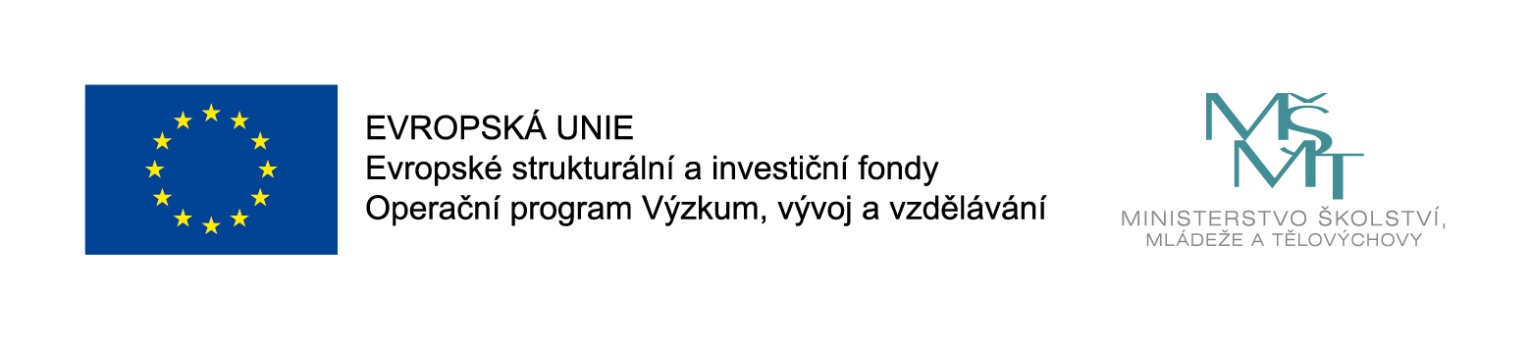 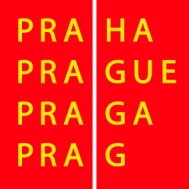 OP PPR
= cílem je získat finanční zdroje na navýšení kapacit a kvalitnější vybavení škol 
S.C. 1.1.:
č. 29 - inovační poptávka veřejného sektoru II do 03/2018  
S.C. 2.1.:
č. 30 - energetické úspory v městských objektech – IQ budovy do 7/2018  
S.C. 4.1.:
č. 36 - zvýšení kapacity MŠ a zařízení pro děti do 3let do 06/2018  
č. 37 - modernizace zařízení a vybavení škol do 03/2018                  
S.C. 4.2.:
č. 28 – inkluze a multikulturní vzdělávání do 05/2018
 S.C. 4.3.:
č. 42 – Zvýšení dostupnosti zařízení péče o děti II do 01/2019 
sledujte na http://penizeproprahu.cz/vyzvy/
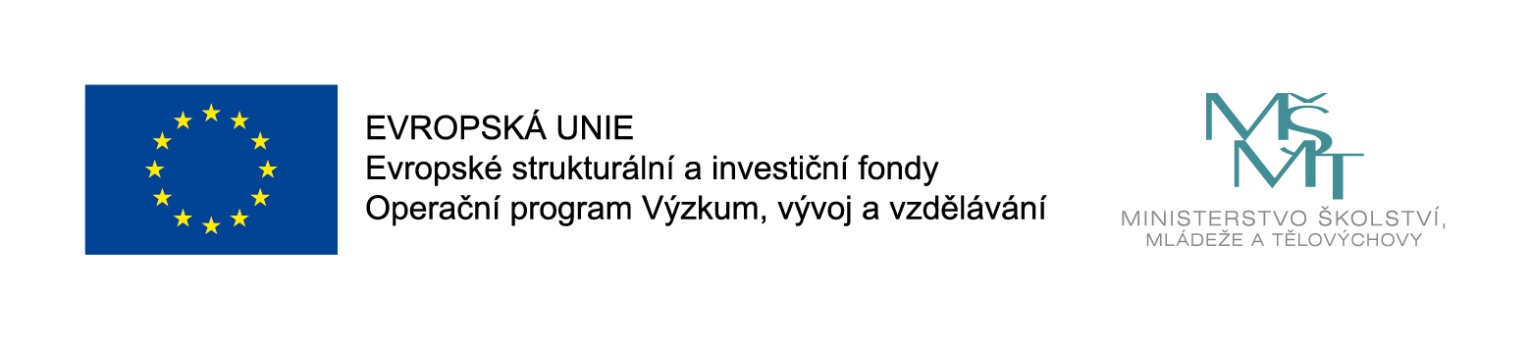 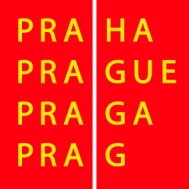 u MPSV pokračujeme v projektu obědů
= cílem je podpořit děti z potřebných rodin zajištěním obědů 

I. realizovaný projekt byl v školním roce 2016 - 2017
zapojilo se v Praze 67 škol s rozpočtem 4 mil. Kč

II. realizovaný projekt je nyní v školním roce 2017 - 2018
zapojilo se v Praze 79 škol s rozpočtem 6 mil. Kč

III. připravovaný projekt pro školní rok 2018 - 2019
vyhlášeno 03/2019 – lze se přihlásit do 14.03.2018
více informací na http://skoly.praha-mesto.cz/88296_Skolni-obedy-dostupne-pro-kazde-dite-III
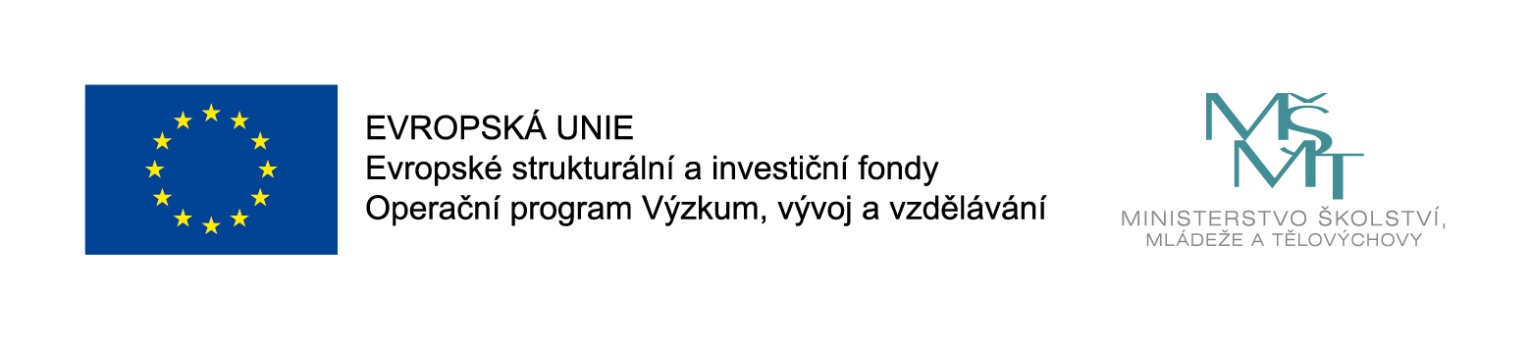 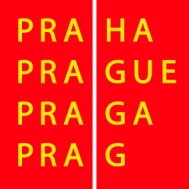 SEMINÁŘE K VÝZVÁM
= cílem je podpořit vedení škol při jejich podávání a následně i realizování dotačních žádostí 

pro realizátory šablon – „Realizujeme správně Šablony I.?“
    KAP vzdělávání Praha připravil pro pražské ředitele škol, kteří realizují
     Šablony I. seminář, který provádějící na praktické a bude se konat 
     03.04.2018 od 14.00 na MHMP
  
         přihláška na seminář na https://goo.gl/forms/icXCnlzlWNr8UIcj1
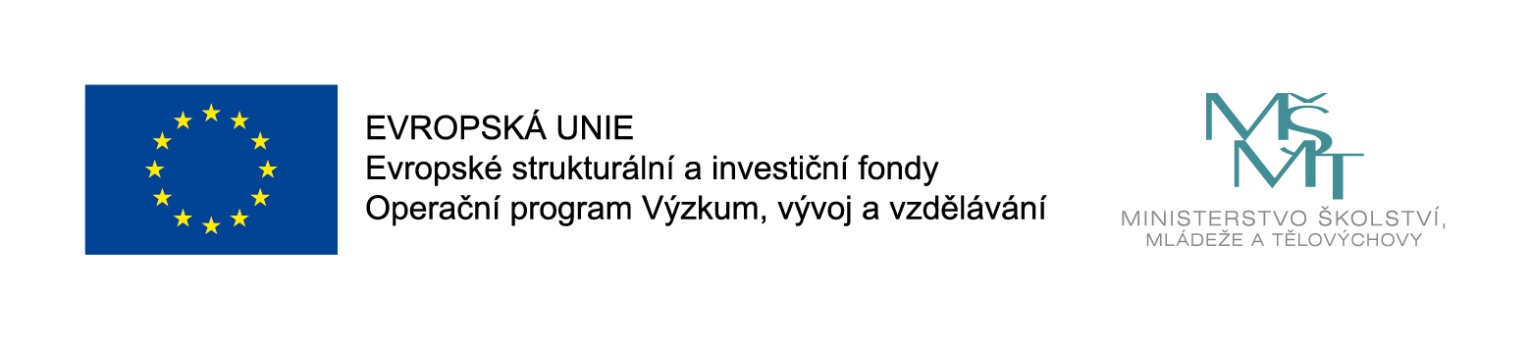 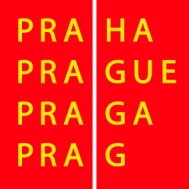 MŠMT schválilo 1.2017 Krajský akční plán
podpora kompetencí k podnikavosti, iniciativě a kreativitě
podpora polytechnického vzdělávání
odborné vzdělávání včetně spolupráce škol a zaměstnavatelů
rozvoj kariérového poradenství
rozvoj škol jako center dalšího profesního rozvoje
inkluze
nepovinná témata
podpora matematické a čtenářské gramotnosti
rozvoj IT dovedností u žáků, studentů a pedagogických pracovníků
zvýšení kvality výuky cizích jazyků
zlepšení sociálního klimatu ve školách
tematické sítě a partnerství (návrhy projektů pro výzvu I-KAP)
mapa otevřených škol s paralelním edukačním centrem
polytechnická hnízda pro Prahu
centra interaktivní výuky (CIV)
podpora zkvalitňování vzdělávání > výukové materiály, workshopy a soutěže
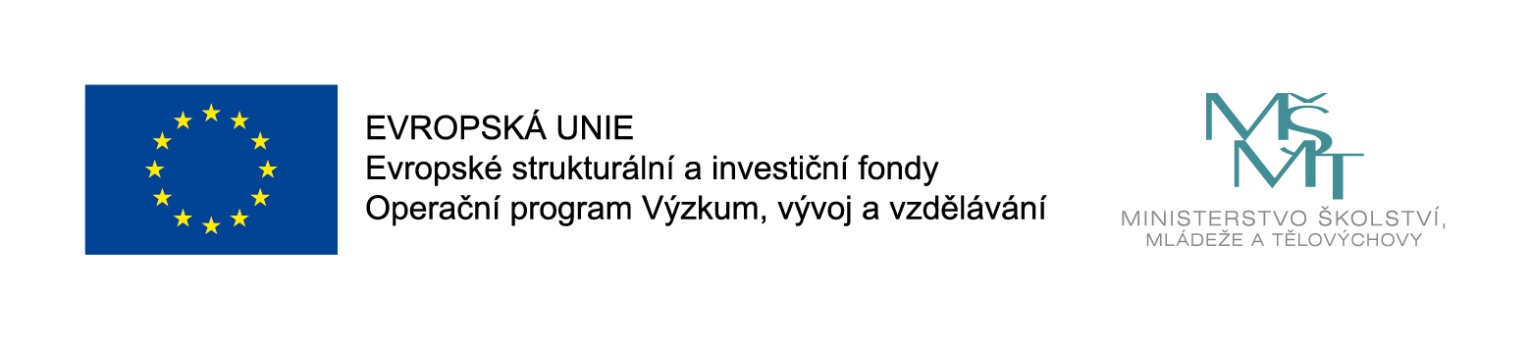 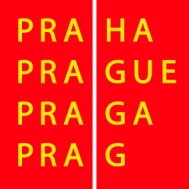 Krajský akční plán
25.01.2018 schválilo Zastupitelstva hl. m. Prahy aktualizaci

STRATEGICKÉHO RÁMCE INVESTIC KAP HMP 
pražských středních škol

jeho aktualizovanou podobu naleznete na http://skoly.praha.eu/87992_Ramec-pro-podporu-infrastruktury-AKTUALIZACE
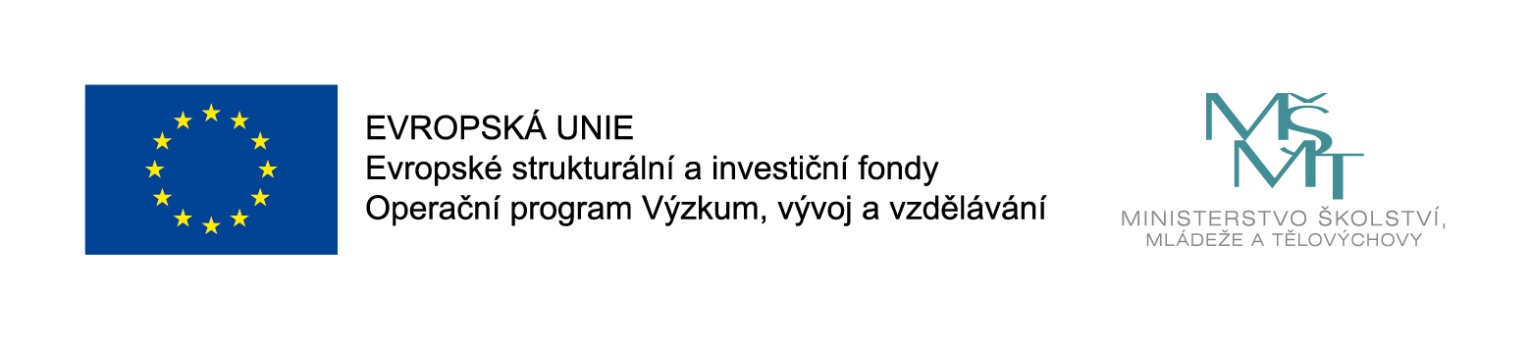 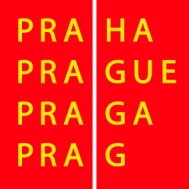 a 27.11.2017 schválilo MŠMT I - KAP
zkvalitnění polytechnického vzdělávání na území hl. m. Prahy
SA01: Program polytechnické výchovy pro učitele ZŠ a jejich žáky v prostředí PH
SA02: Interaktivní program polytechnické výchovy pro žáky I. stupně ZŠ
SA03: PolyTechBus - program mobilní polytechnické výchovy pro žáky MŠ/ZŠ
SA04: Nadstavbové kroužky

rozvoj škol jako sdílejících inovativních center vzdělávání a dalšího profesního rozvoje (CIV)
SA01: Školení interních lektorů CIV
SA02: Facilitované workshopy pro 100 učitelů SŠ- oborově specifické kabinety
SA03: Diseminace konceptu CIV na pedagogy dalších škol včetně MŠ a ZŠ
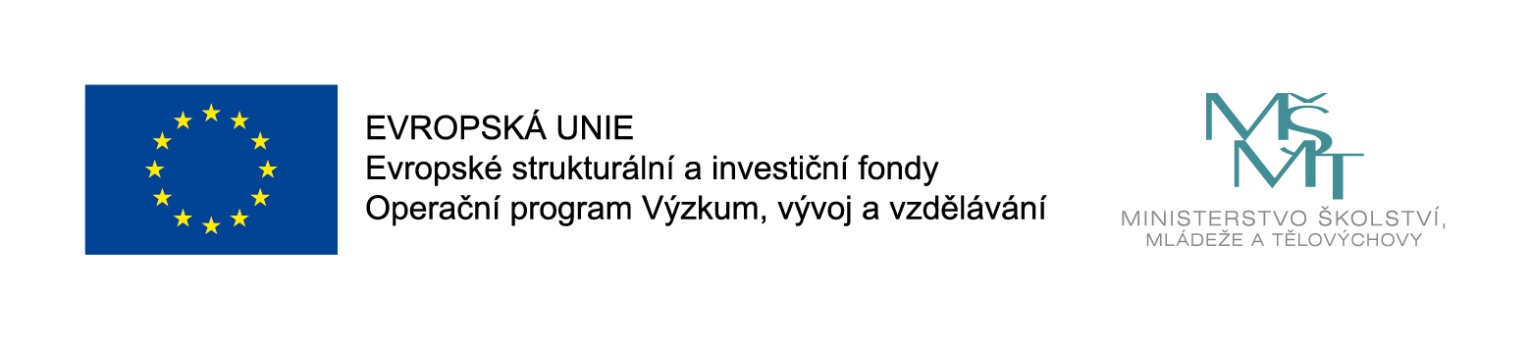 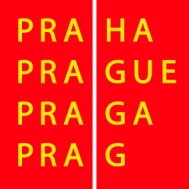 odborné vzdělávání, spolupráce škol a zaměstnavatelů, rozvoj kariérového poradenství
SA01: Otevřená mapa škol - webový portál školství na území Prahy
SA02: Workshopy a TOP Kempy s odborníky z praxe
SA03: Sollertia – mezinárodní dovednostní soutěž

podpora inkluze
SA01: Podpora matematické a čtenářské gramotnosti
SA02: Tvorba školské inkluzivní koncepce kraje
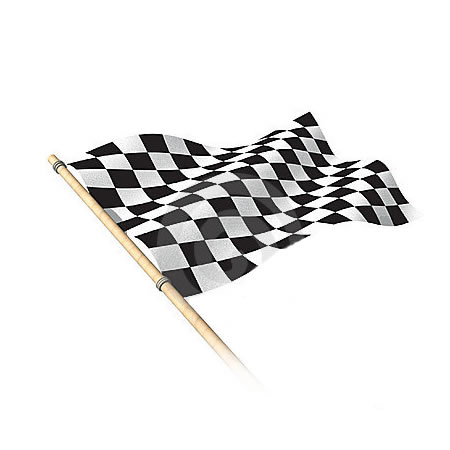 nyní tedy můžeme začít realizovat
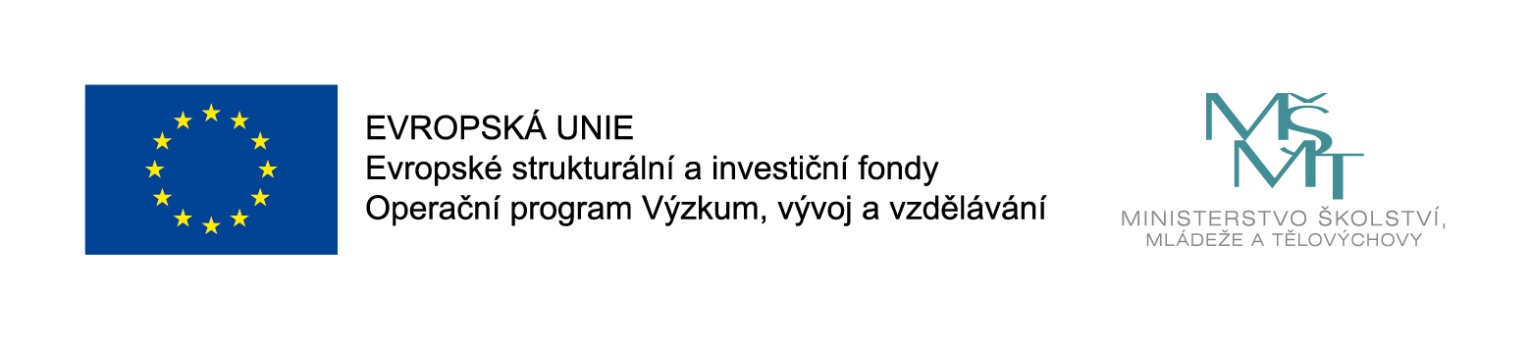 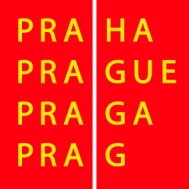 Polytechnické vzdělávání
podrobnější informace na:
https://online.rizeniskoly.cz/cz/aktuality/otevreny-clanek- praha-poodhaluje-pripravenou-podobu-podpory-polytechnickeho-vzdelavani.a-2774.html
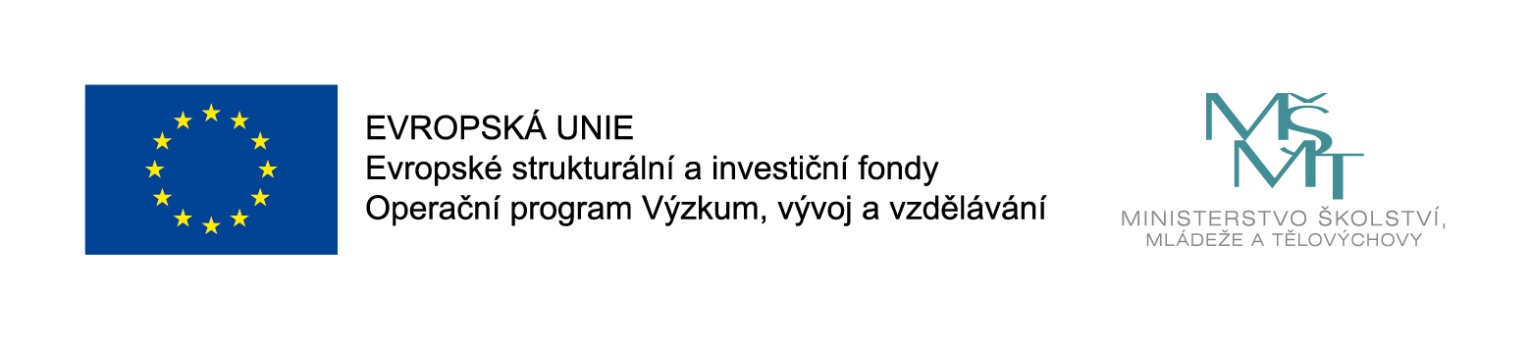 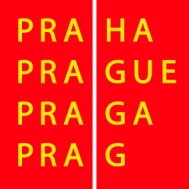 Seznamte se s připravovaným projektem
pro žáky 5 ročníků bude připravena  ½ denní aktivita „Poznáváme řemesla a služby, která nás obklopují“
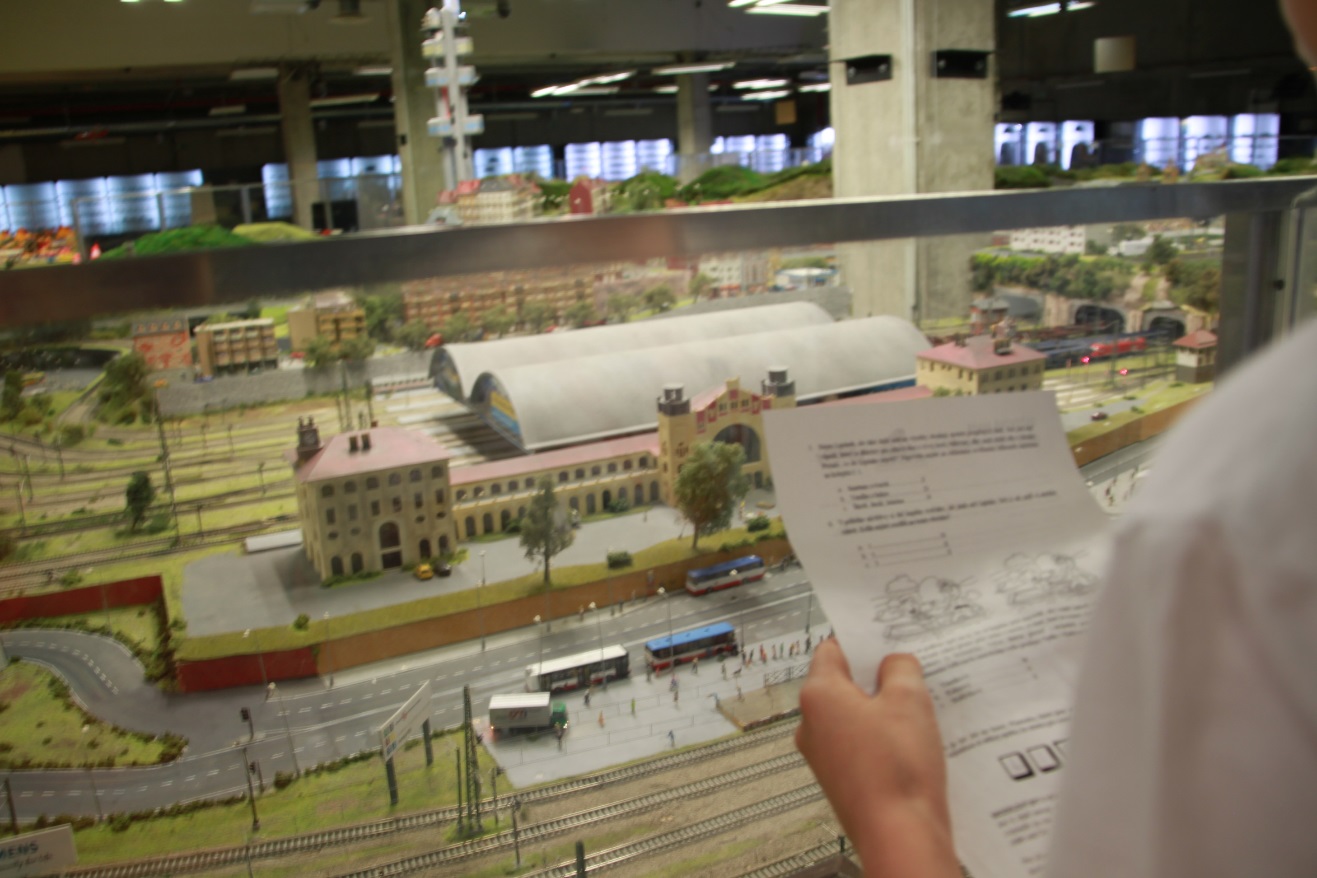 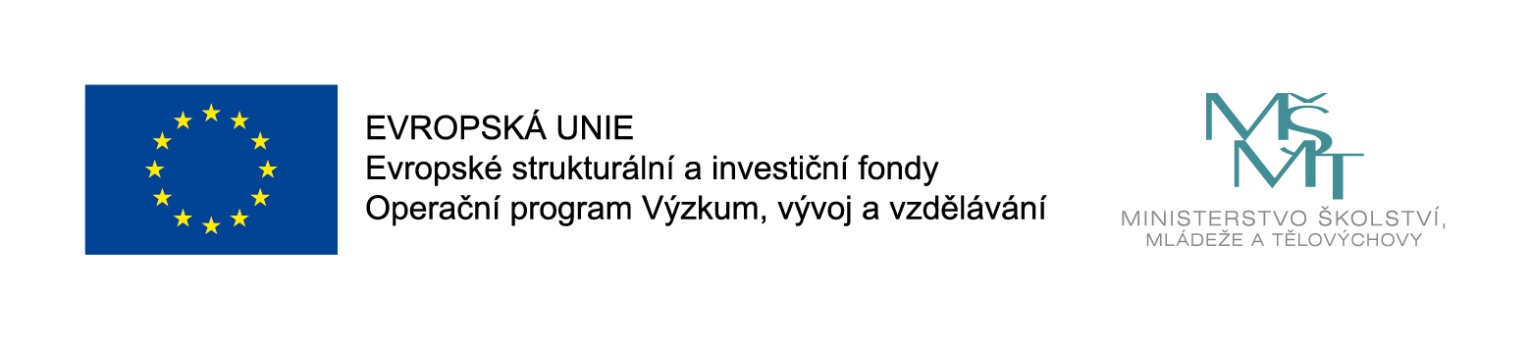 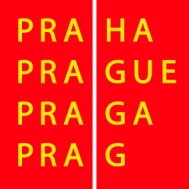 Polytechnická hnízda pro žáky 7 – 8 ročníků
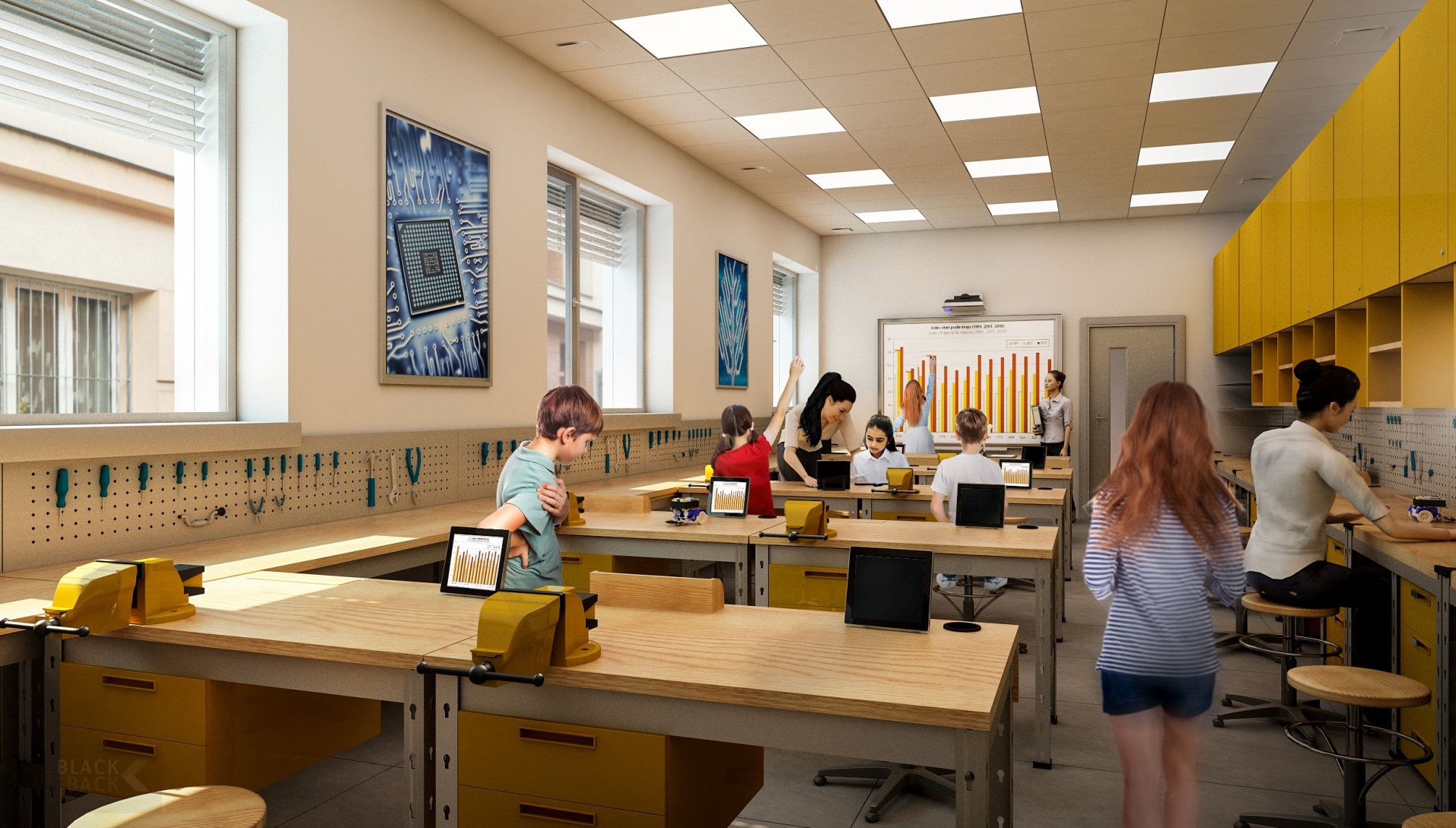 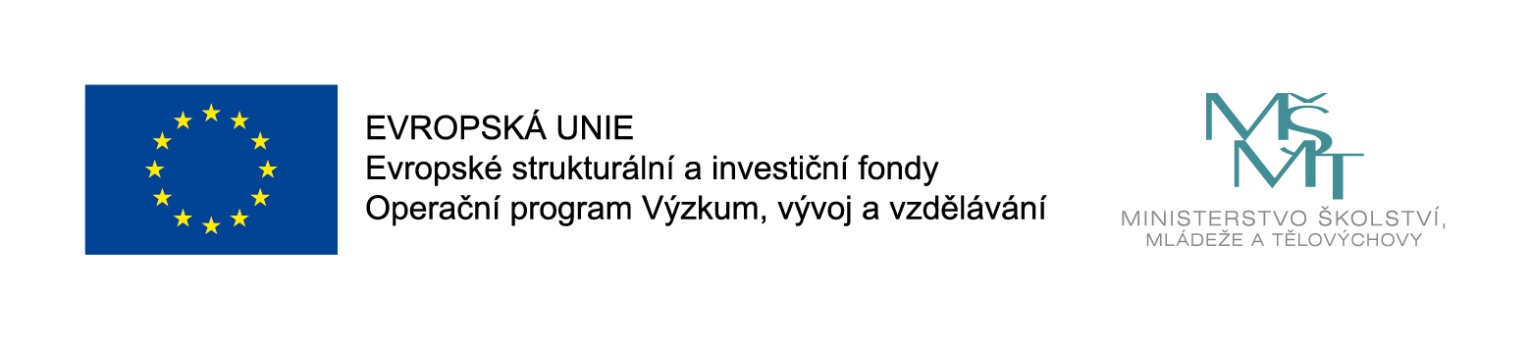 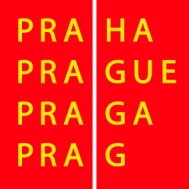 Obsah projektu polytechnických hnízd
výuka v PH bude probíhat pravidelně 1x měsíčně po 4 hodinách (tj. 5x za pololetí = 20 hod. pro každý celek):
výuka bude probíhat buď dopoledne nebo odpoledne dle dohody škol;
u center s jednou třídou bude nabízena kombinovaná výuka mechanika / robotika u dvou tříd dle dohody škol;

výuka žáků bude probíhat pod vedením nejen mistra, ale i učitele ZŠ, který povede výuku žáků pod vedením mistra SŠ:
zároveň učitelé ZŠ projdou napoprvé certifikovaným kurzem, aby takový učitel mohl vést v budoucnu dílny na ZŠ, pokud k tomu budou vytvořeny podmínky;

základní škola dostane podklady pro svůj ŠVP
projekt bude zařazen do předmětu Svět a práce;
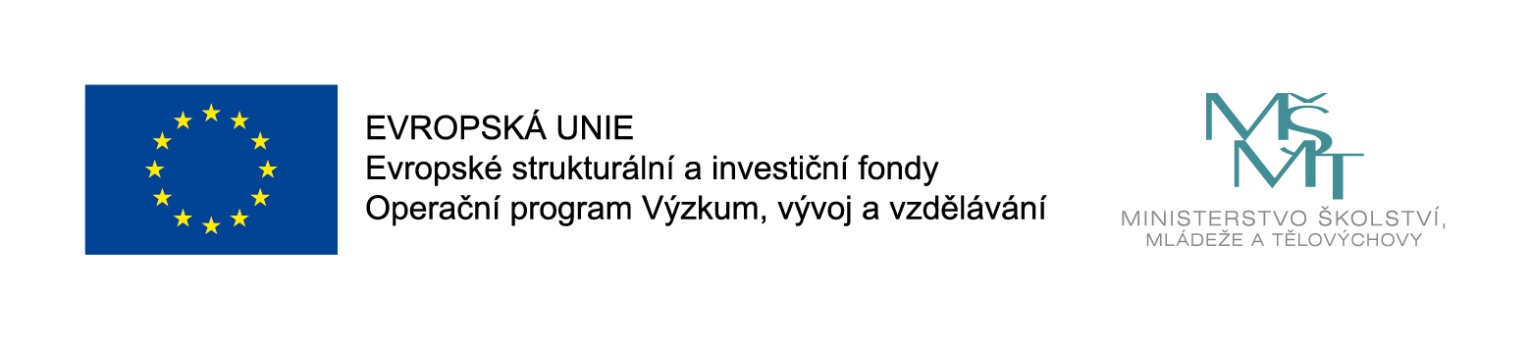 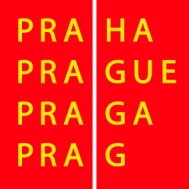 Střední odborné učiliště
       Praha 4, Ohradní 57
Akademie řemesel Praha – SŠT
       Praha 4, Zelený pruh 1294/52
SŠ- COPT
       Praha 9, Poděbradská 1/179
VOŠ a SŠSE
       Praha 9, Novovysočanská 280/48
SOŠ stavební a zahradnická
       Praha 9, Učňovská 1
SŠ elektrotechniky a strojírenství
       Praha 10, Dubečská ul.
SPŠ Na Třebešíně
      Praha 10, Na Třebešíně 2299
SŠ automobilní a informatiky
       Praha 10, Weilova 1270/4
       Praha 4, Dobronická 28 – Libuš
SPŠS, škola hl.m. Prahy
      Praha 1, Betlémská 4/287
Smíchovská SPŠ
      Praha 5, Preslova 25
Střední škola umělecká a řemeslná
       Praha 5, Nový Zlíchov 1063/1
SPŠ dopravní, a.s.
       Praha 5, Plzeňská 298/217
Stanice techniků DDM hl.m. Prahy
       Praha 6, Pod Juliskou 2a
DDM Praha 8 – Spirála
       Praha 8, Dolákova 537/26
DDM Praha 9
       Praha 9, Měšická 720/2
DDM JM
       Praha 4, Šalounova 2024
DDM Praha 4 – Hobby centrum
       Praha 4, Vltavanů 229
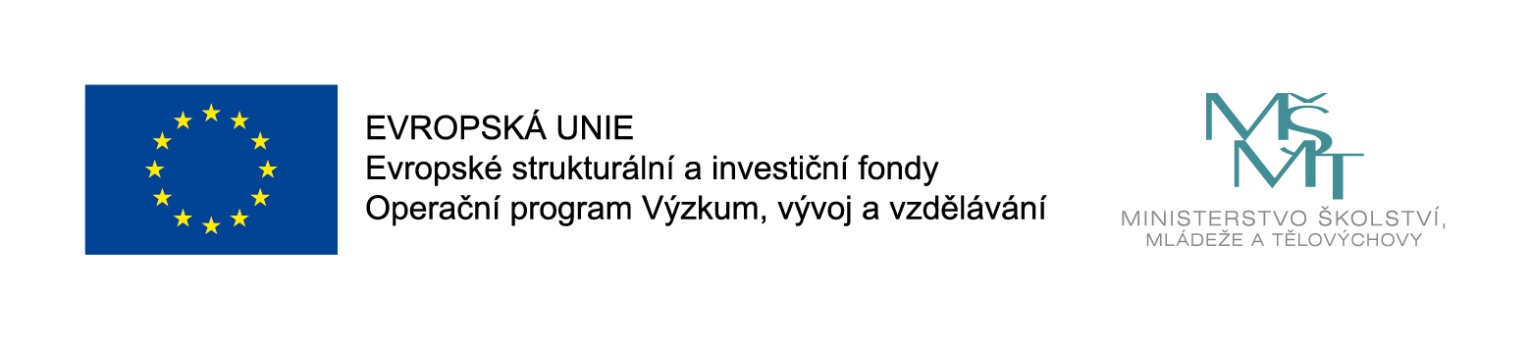 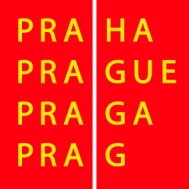 Modul – základy Mechaniky
1. cyklus: seznámení s bezpečností, hygienou práce organizací práce a jednotlivého pracoviště; seznámení se první pomocí při úrazu

2. cyklus: seznámení s organizací práce a jednoduchými pracovními operacemi a postupy, základní opracování materiálů

3. cyklus: tvorba jednoduchého, technologicky nenáročného výrobku

4. cyklus: seznámení žáků s postupy při realizaci drobných prací (montáží, opravy a údržby) v domácnosti

5. cyklus: tvorba konkrétního, technologicky náročnějšího výrobku a týmová spolupráce – základy kooperace
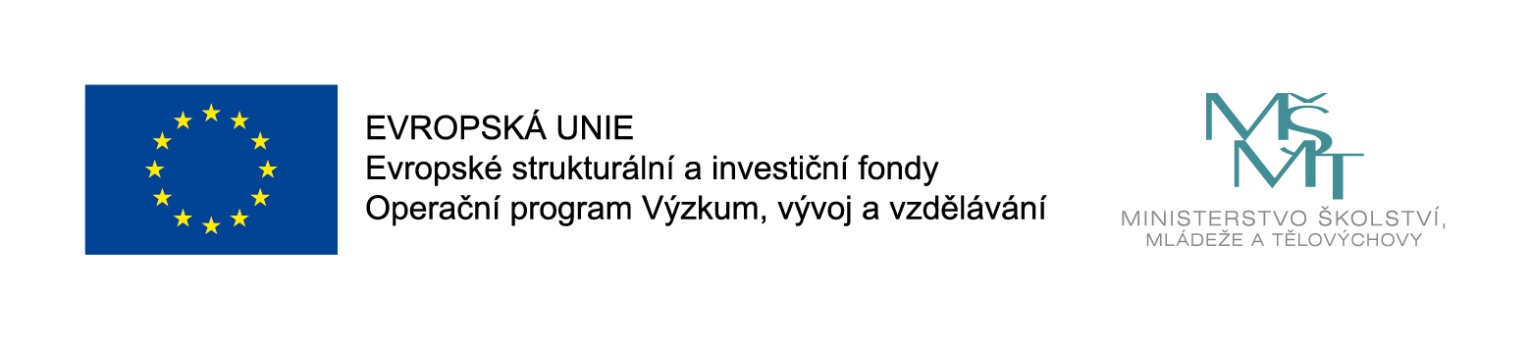 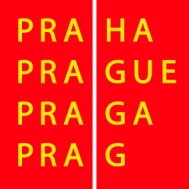 Modul – základy Robotiky
1. cyklus: seznámení žáků se základním setem mechatronické stavebnice (Hardware)

2. cyklus: seznámení žáků se základním setem mechatronické stavebnice (Software)

3. cyklus: seznámení žáků s robotickými sety mechatronických stavebnic I. (Hardware i Software)

4. cyklus: seznámení žáků s robotickými sety mechatronických stavebnic II. (Hardware i Software)

5. cyklus: seznámení žáků s 3D tiskárnami (Hardware i Software)
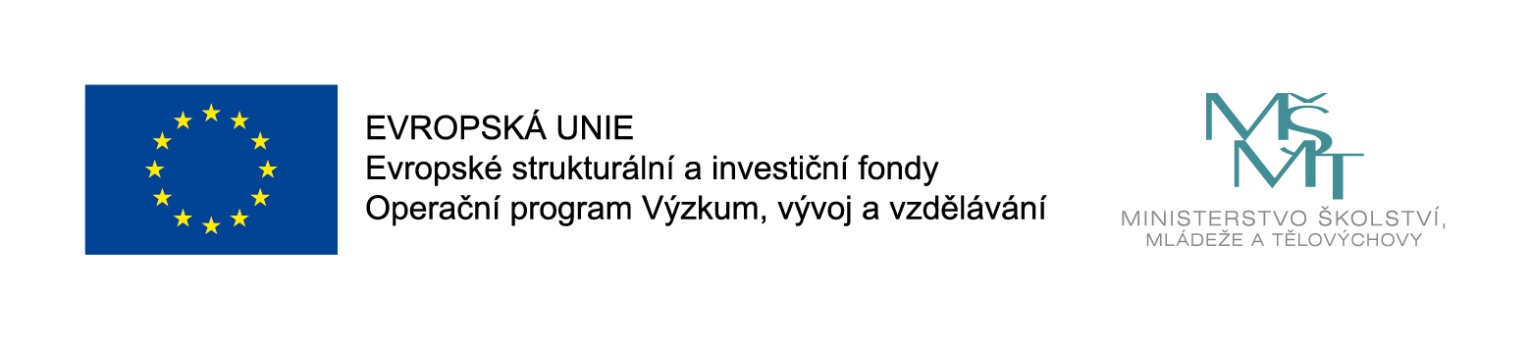 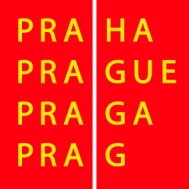 Předpokládaný harmonogram projektu
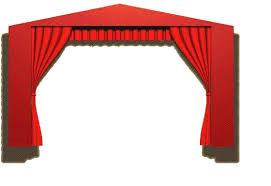 od 3.2018 
                                       bude probíhat 
                                       seznámení s PH:
                                 v SŠ Novovysočanská

09.2017 zahájena realizace pilotního projektu s MČ Praha 4

02.2018 bude otevřena pro školy a MČ pilotní Polytechnické hnízdo 

04.2018 průzkum zájmu škol o dílny pro přípravu kapacit 

09.2018 zahájení realizace programu v plném rozsahu
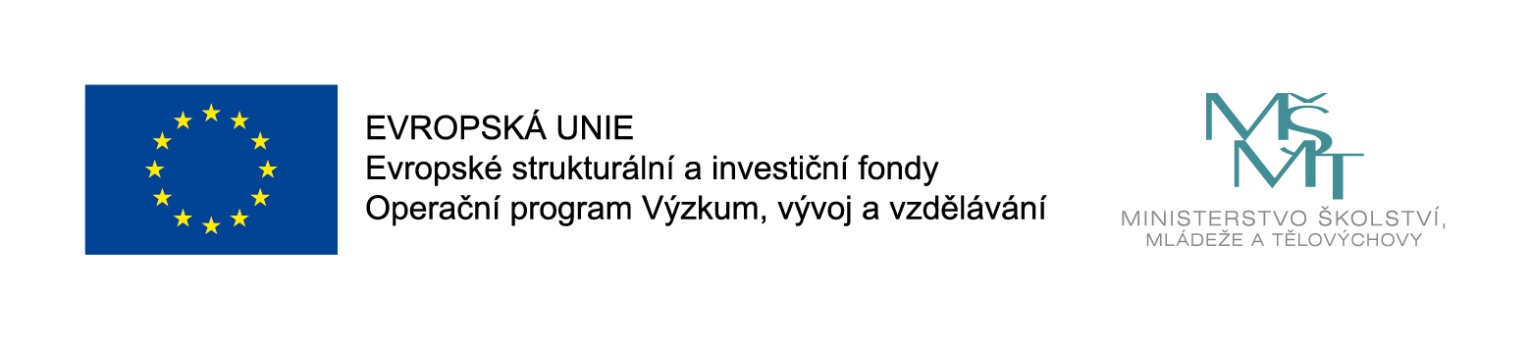 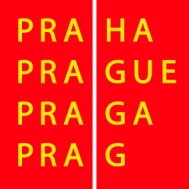 původní VIZE vs. REALIZACE
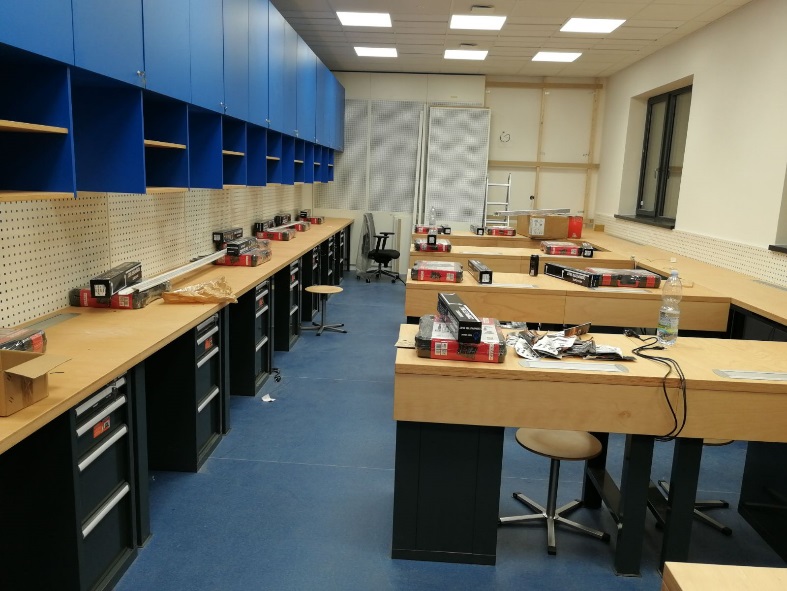 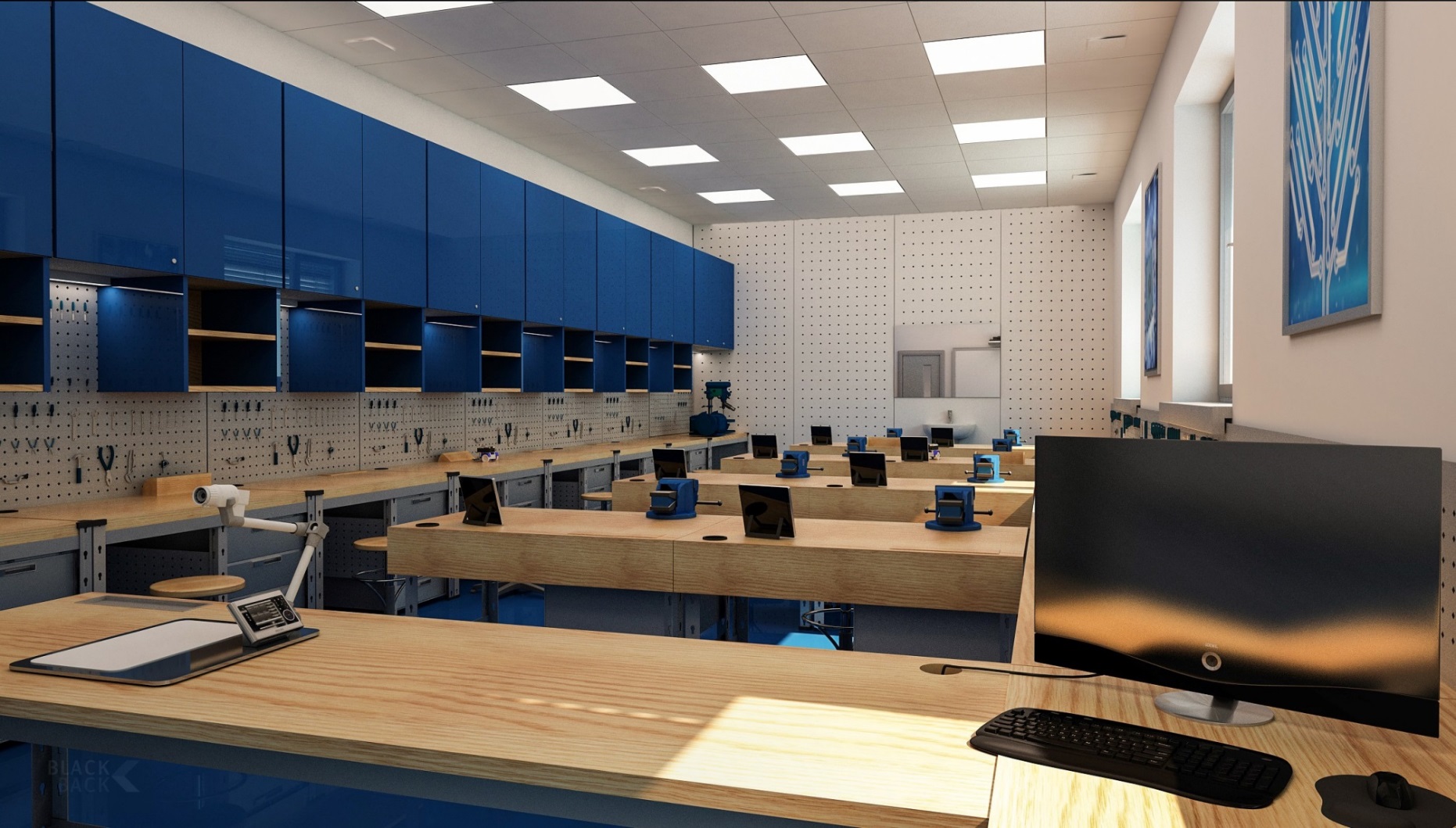 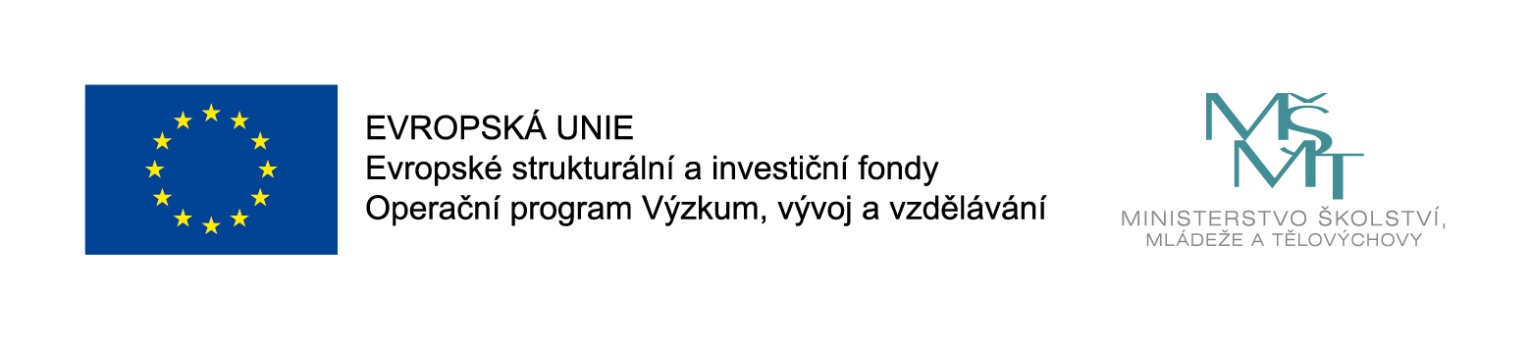 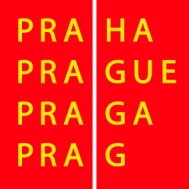 Doplňkové aktivity navazující podpory
kromě těchto dvou plošných aktivit bude v rámci projektu I-KAP dále v rámci podpory zatraktivnění polytechnického vzdělávání realizována:

nabídka pro žáky ZŠ a jejich rodiče prohlubování znalostí a dovedností spojených s jednotlivými řemesly ve formě odpoledních volnočasových kroužků „Kdo umí, ten umí“ 

PolyTechBus - program mobilní polytechnické výchovy, zaměřený především na mateřské školy a základní školy v okrajových částech Prahy
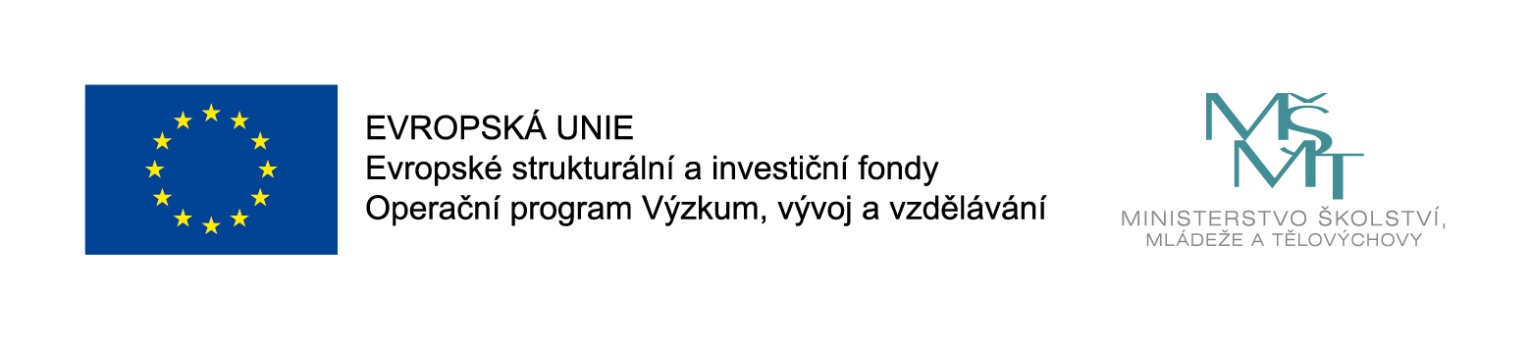 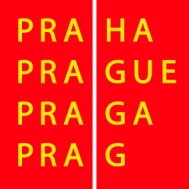 Centra společného sdílení znalostí (CIV)
podrobnější informace na:
https://online.rizeniskoly.cz/cz/aktuality/prazsti-ucitele-do-roka-dostanou-nova-centra-kolegialni-podpory-civ-otevreny-clanek.a-3336.html
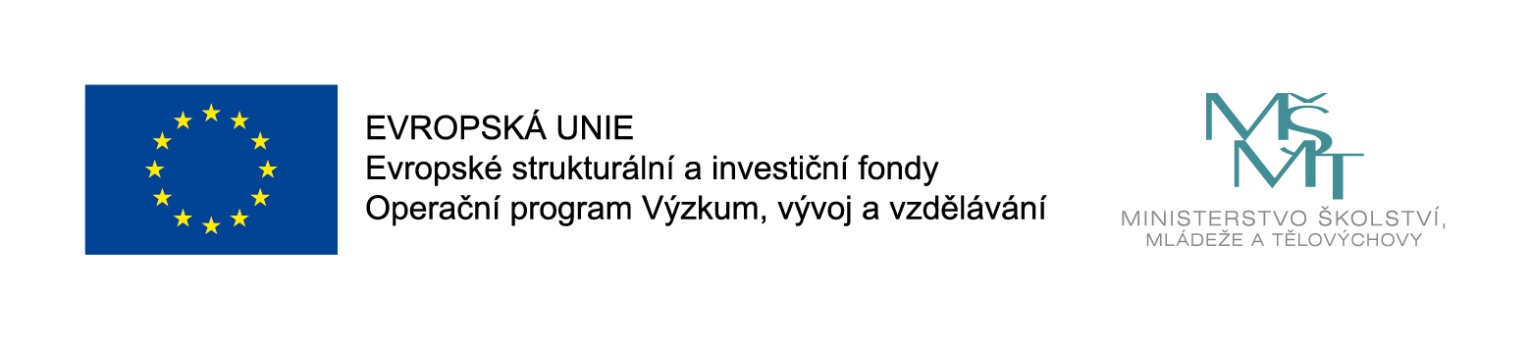 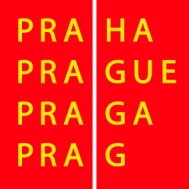 Centra interaktivního vzdělávání
projekt bude realizován od 1.9.2018

v rámci projektu vznikne na 15 školách 48 moderních učeben umožňující učitelům zavádět do praxe nové metody vzdělávání
   
s projektem získají pražské školy 30 lektorů pro školení s IT technologiemi a 100 učitelů – lídrů, zkoumající vhodnost jednotlivých technologií pro různé předměty

od 1.9.2019 by pak tyto centra budou pořádat sdílející workshopy, kulaté stoly a ukázkové hodiny pro učitele pražských škol, včetně možnosti si předem vyzkoušet různé technologie pro vzdělávání před jejich pořízením
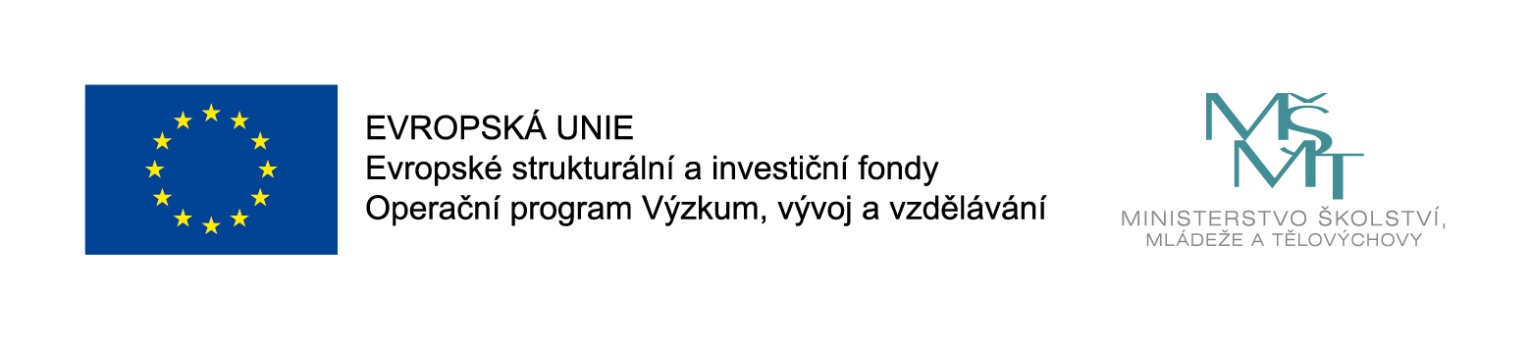 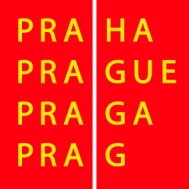 CIV znamená 15 míst společného sdílení
VOŠ a SPŠ elektrotechnická
       Praha 1, Na Příkopě 16
SPŠS, škola hl.m. Prahy
      Praha 1, Betlémská 4/287
Gymnázium Na Pražačce
      Praha 3, Nad Ohradou 23
Střední odborné učiliště
       Praha 4, Ohradní 57
Akademie řemesel Praha – SŠT
       Praha 4, Zelený pruh 1294/52
Střední škola umělecká a řemeslná
       Praha 5, Nový Zlíchov 1063/1
VOŠ, SOŠ a Gymnázium
       Praha 6, Evropská 33
SŠ- COPT
       Praha 9, Poděbradská 1/179
VOŠ a SŠSE
       Praha 9, Novovysočanská 280/48
SOŠ stavební a zahradnická
       Praha 9, Učňovská 1
SŠ automobilní a informatiky
       Praha 10, Weilova 1270/4


ZŠ pro zrakově postižené
       Praha 2, nám. Míru 19
Odborné učiliště Vyšehrad
       Praha 2, Vratislavova 6/31
Gymnázium a Hudební škola HMP
       Praha 3, Komenského nám. 400/9
ZUŠ Praha 10
     Praha 10, Trhanovské náměstí 8/129
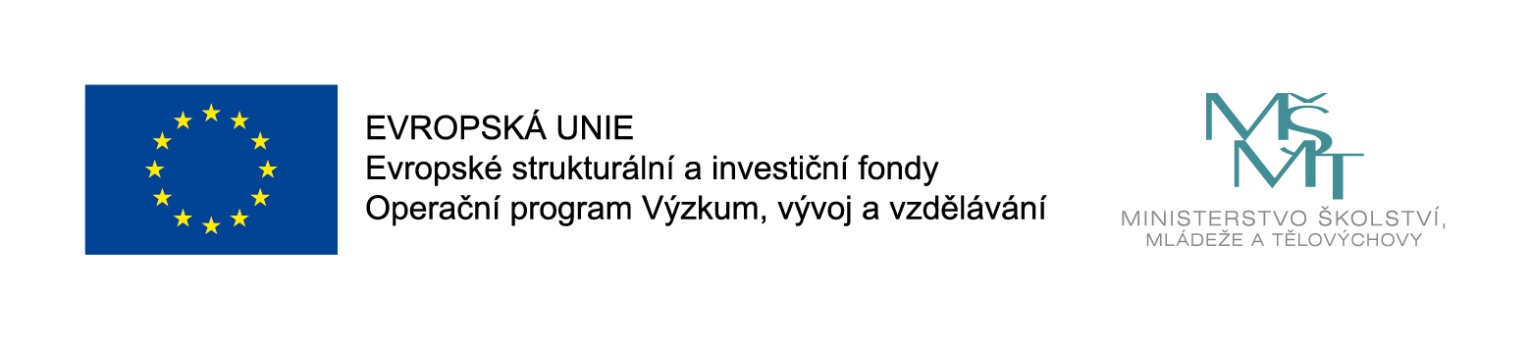 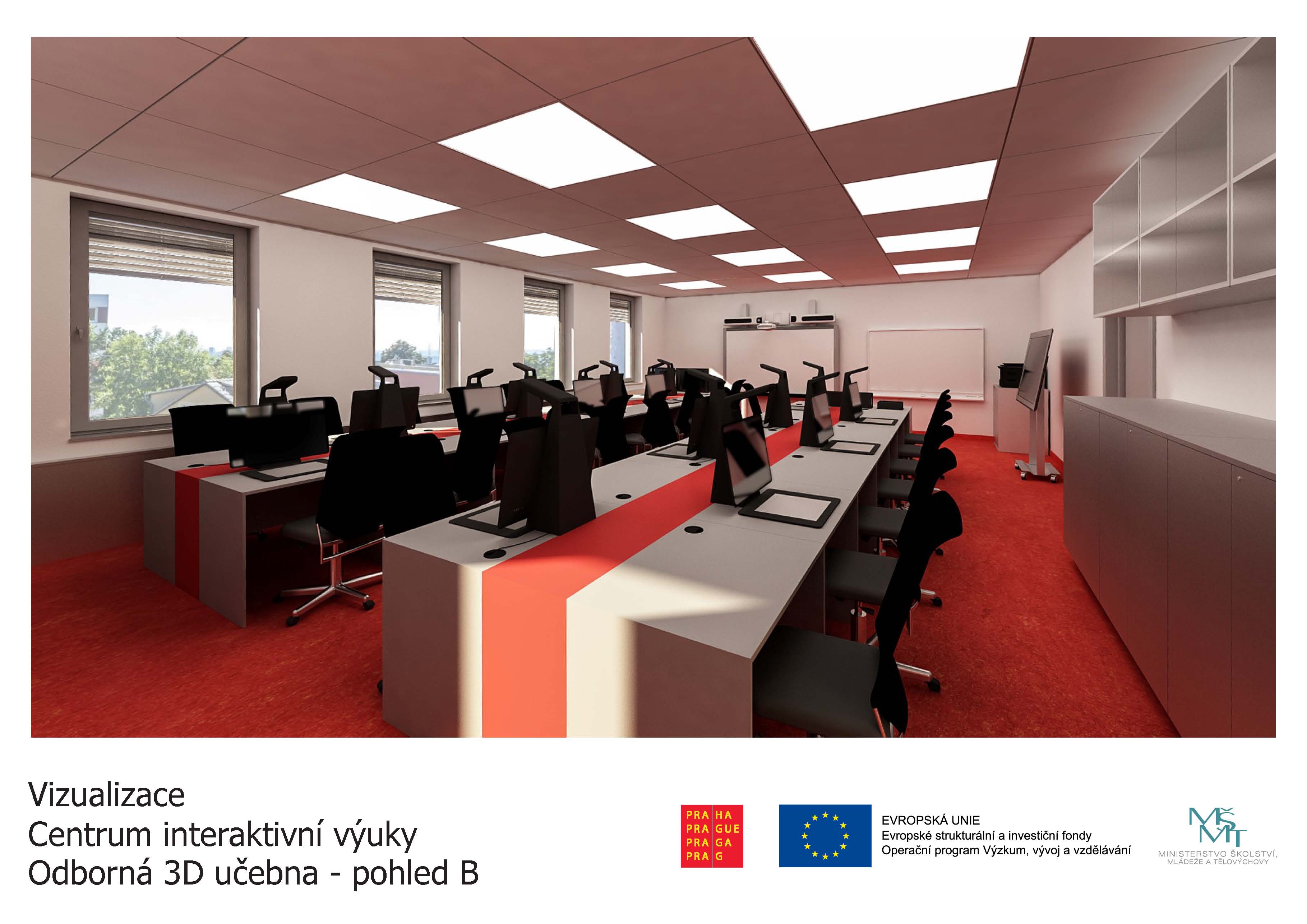 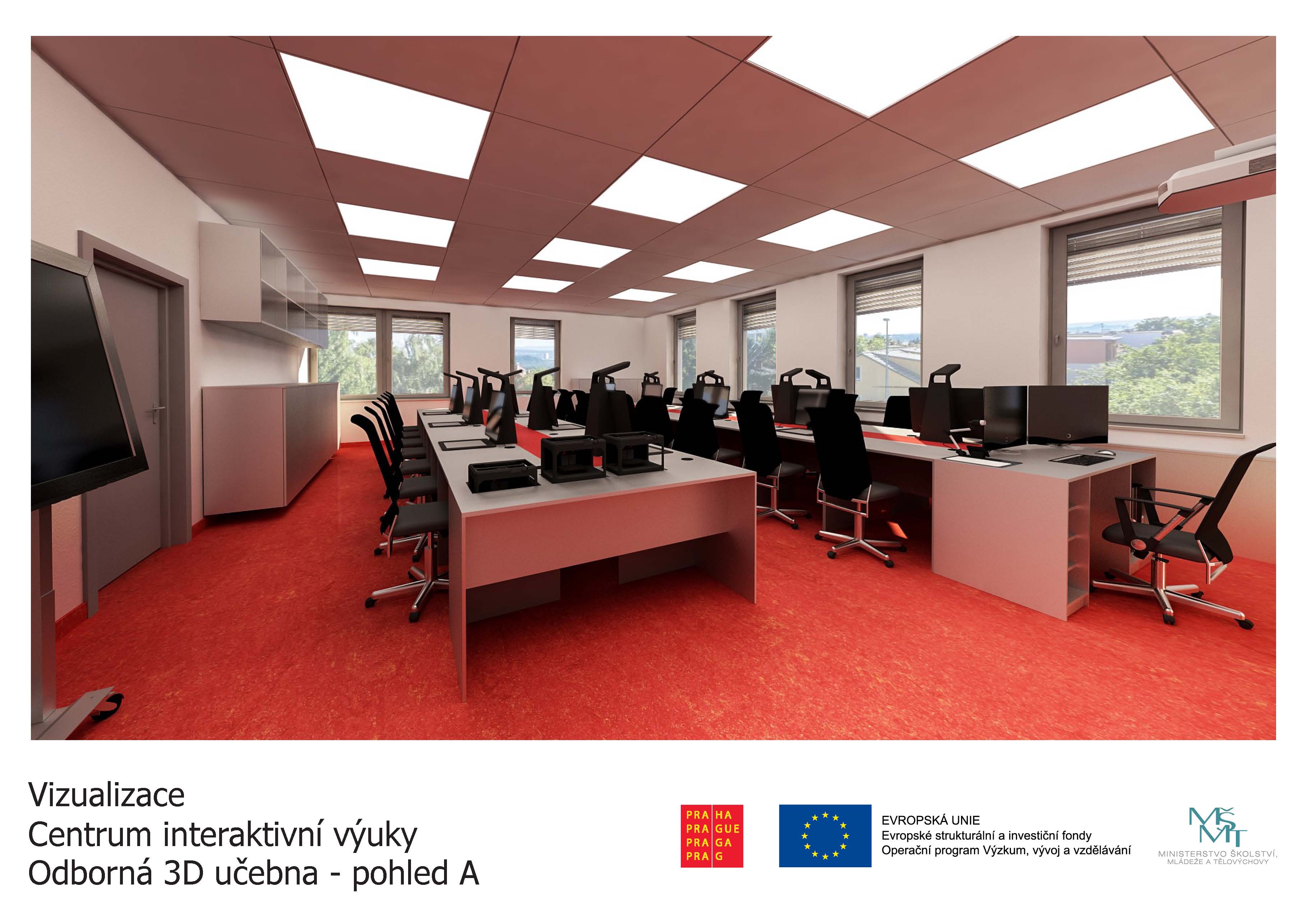 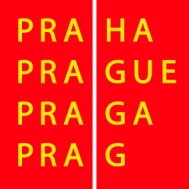 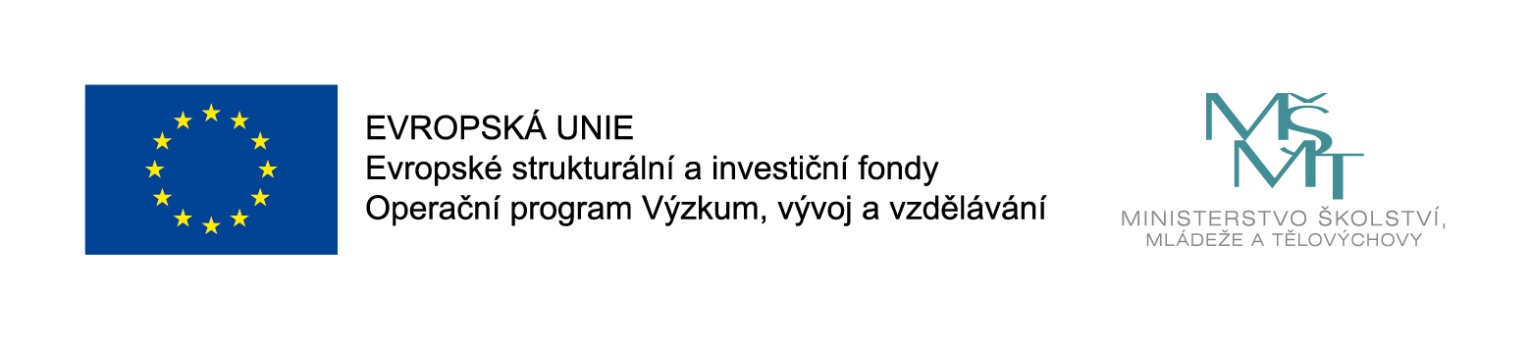 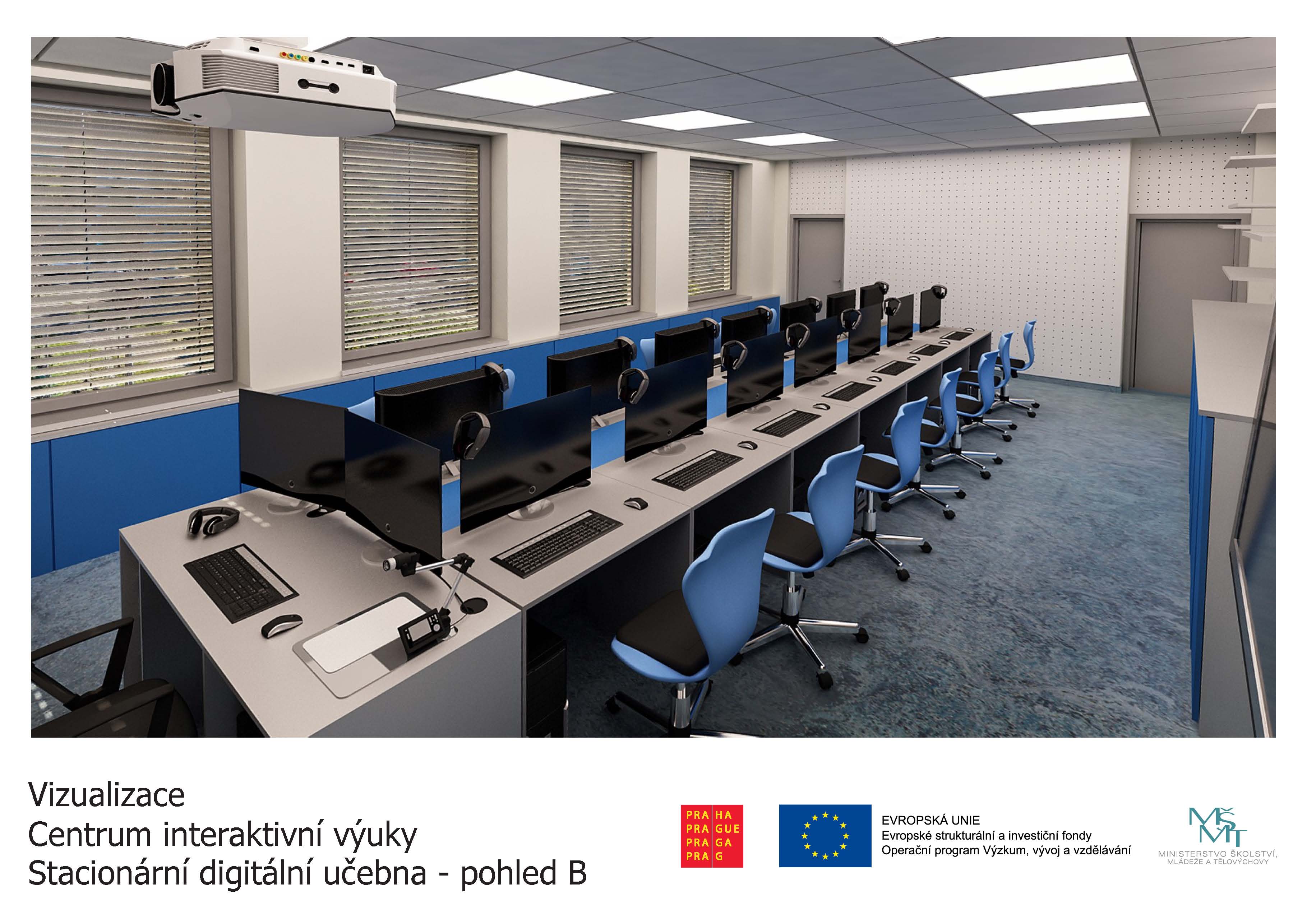 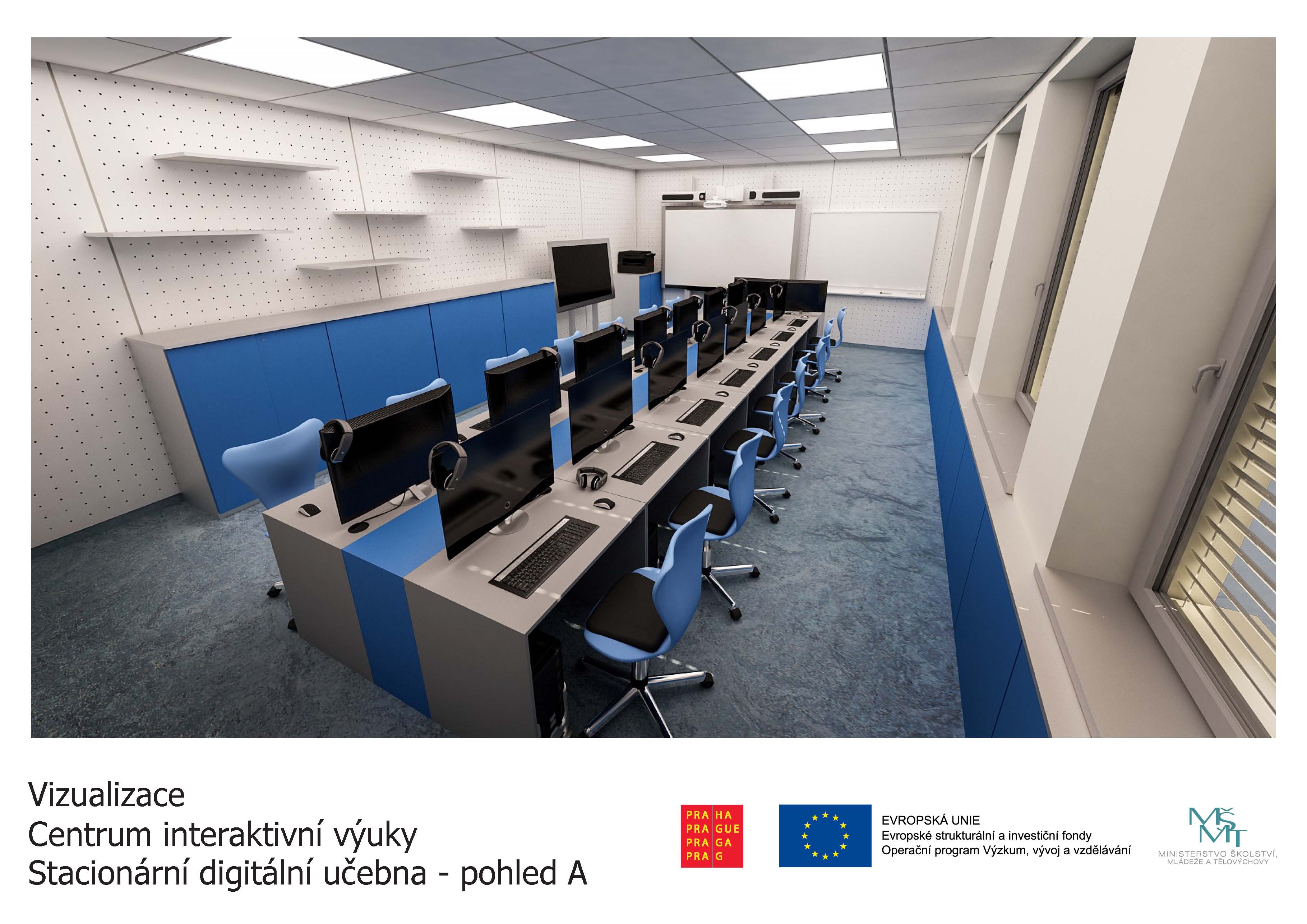 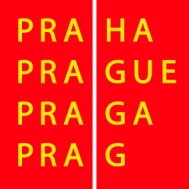 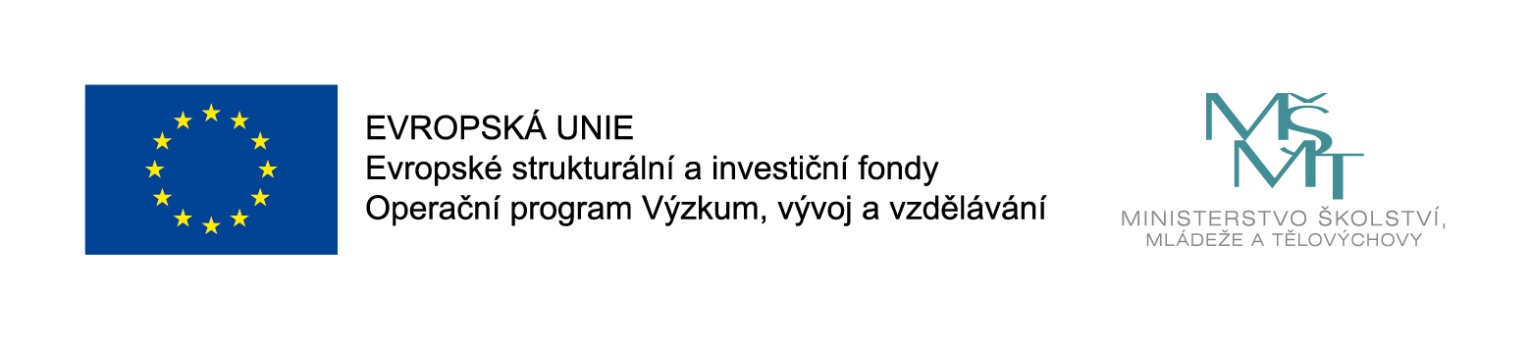 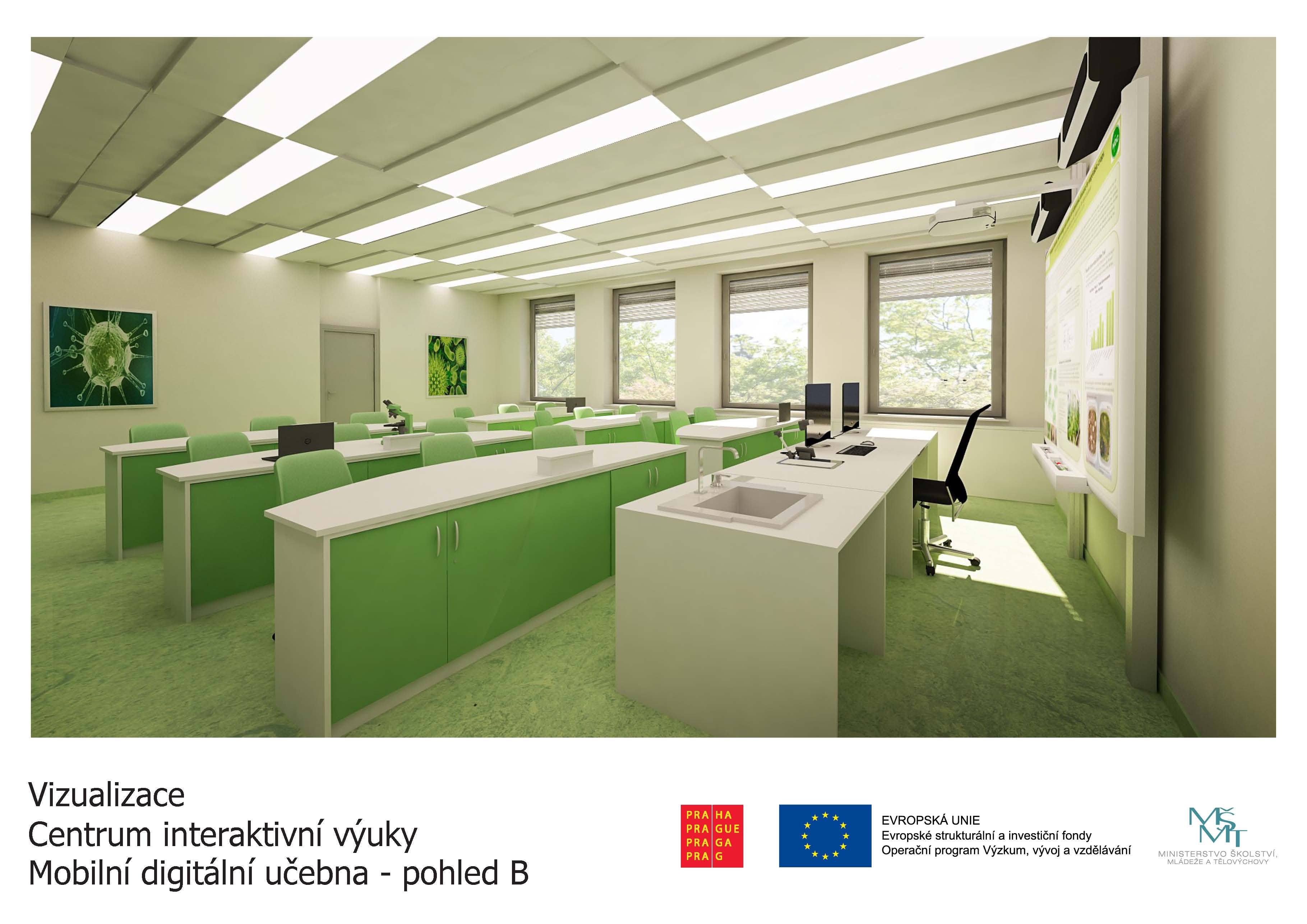 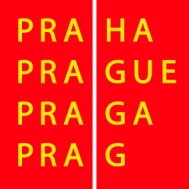 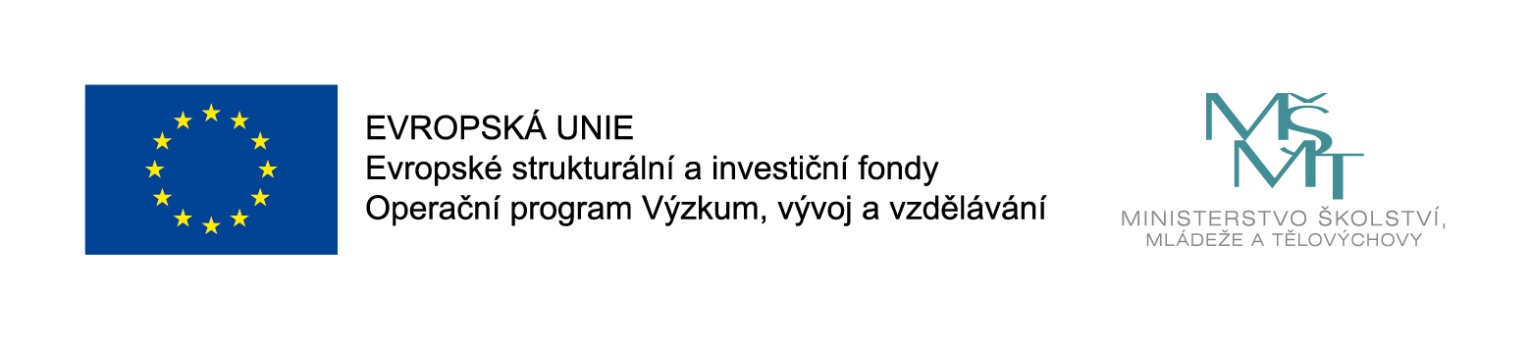 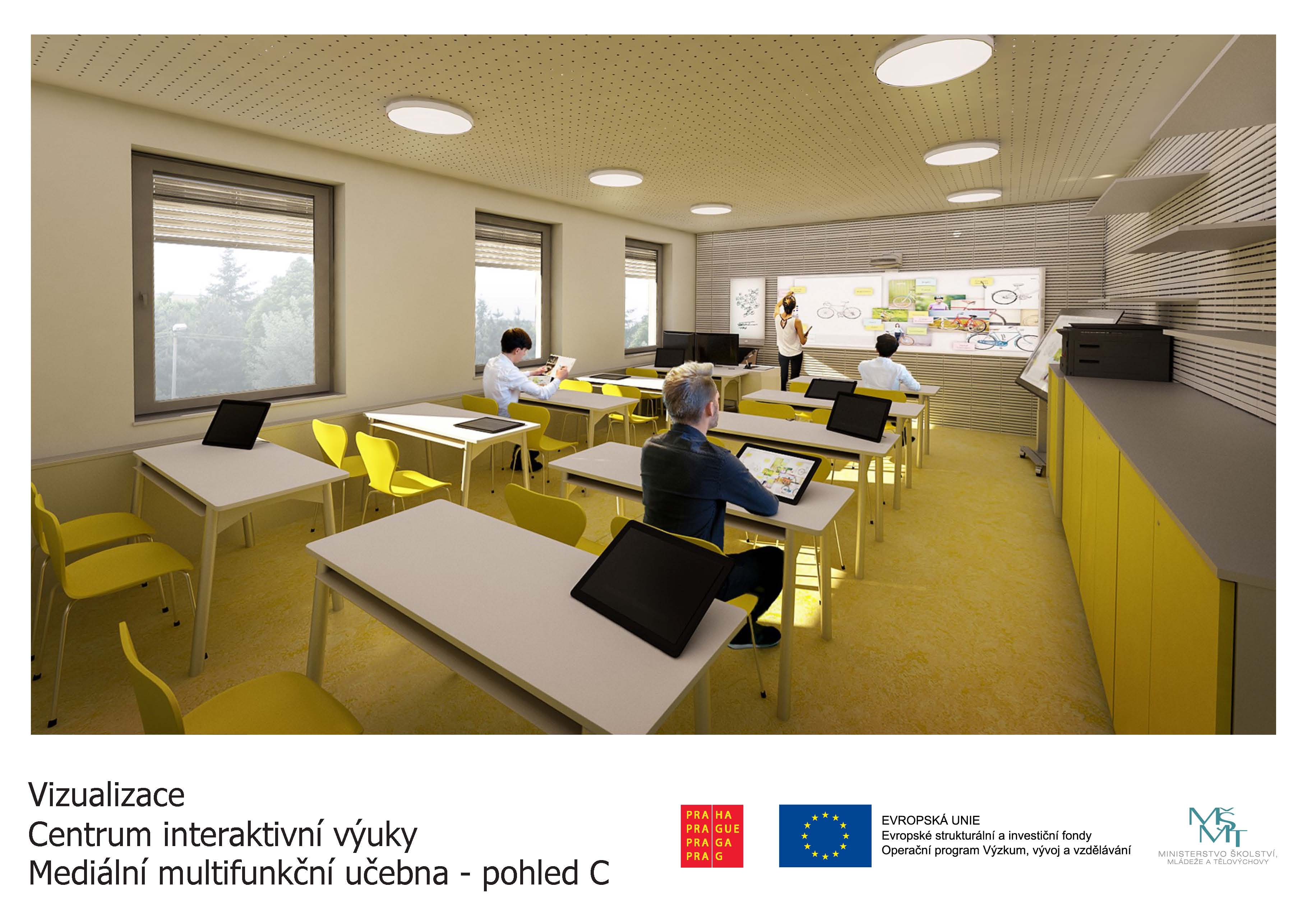 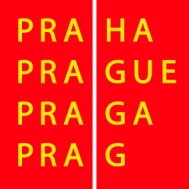 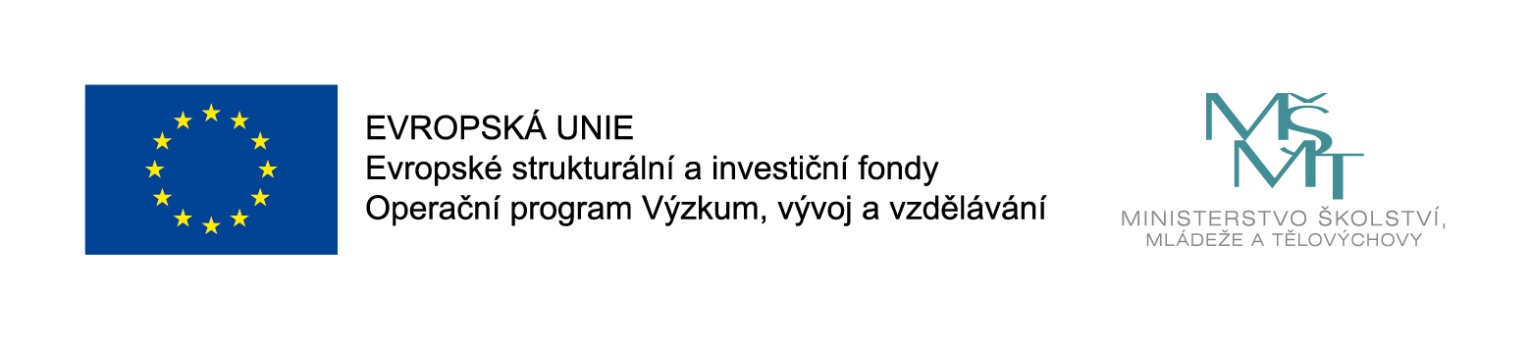 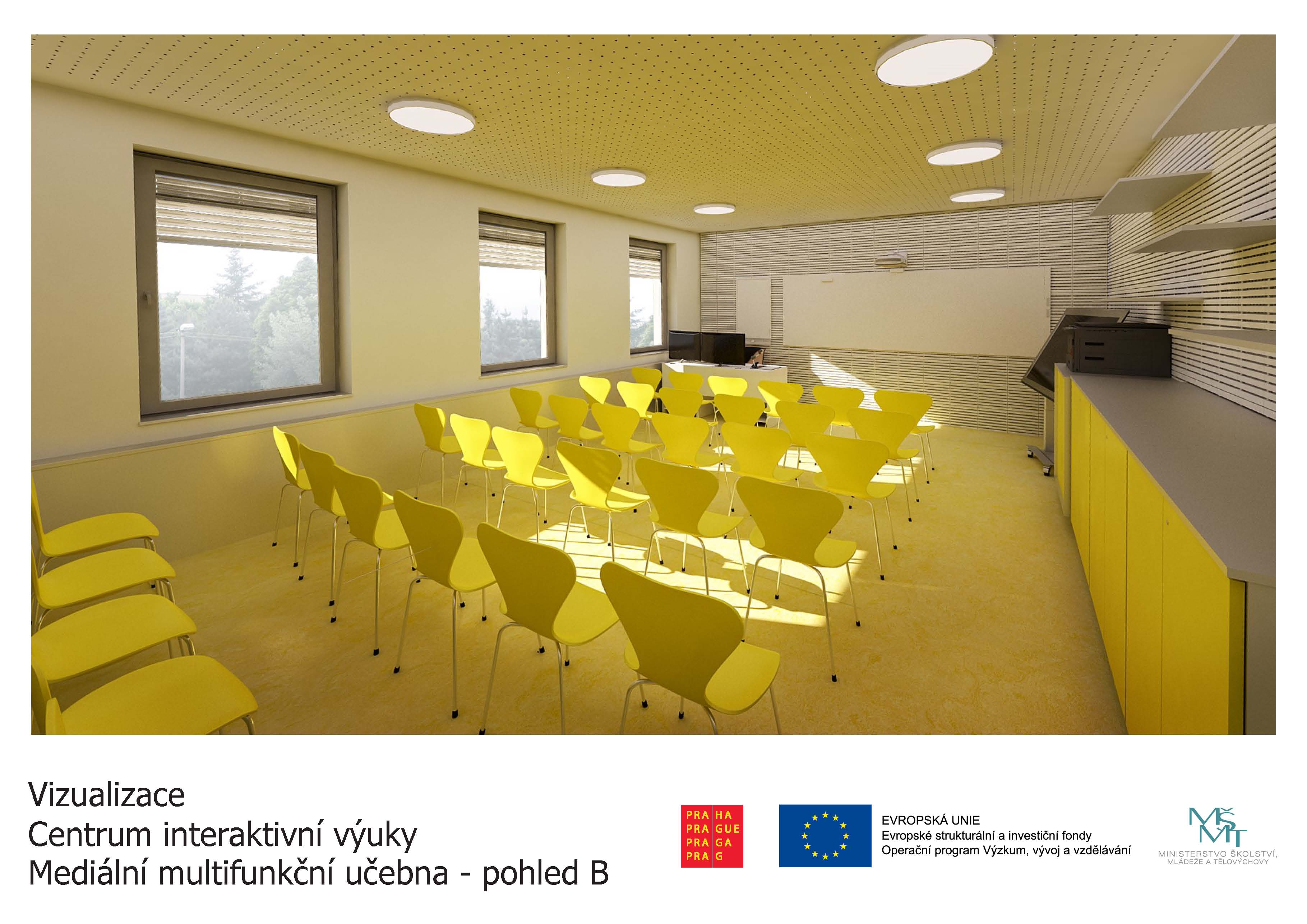 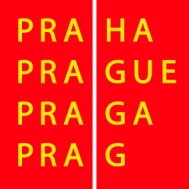 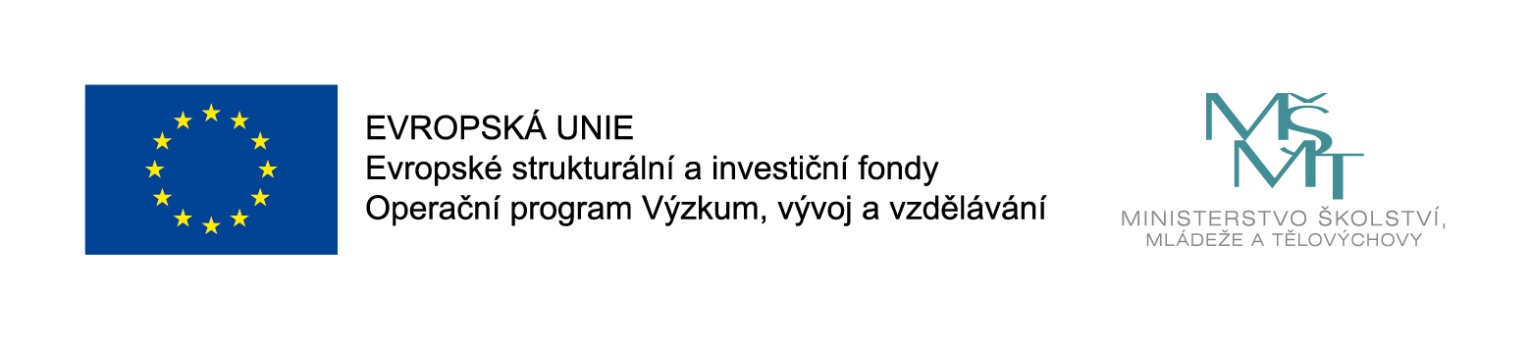 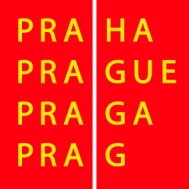 Cesta za efektivní
podporou inkluze
tvorba školské inkluzivní koncepce kraje
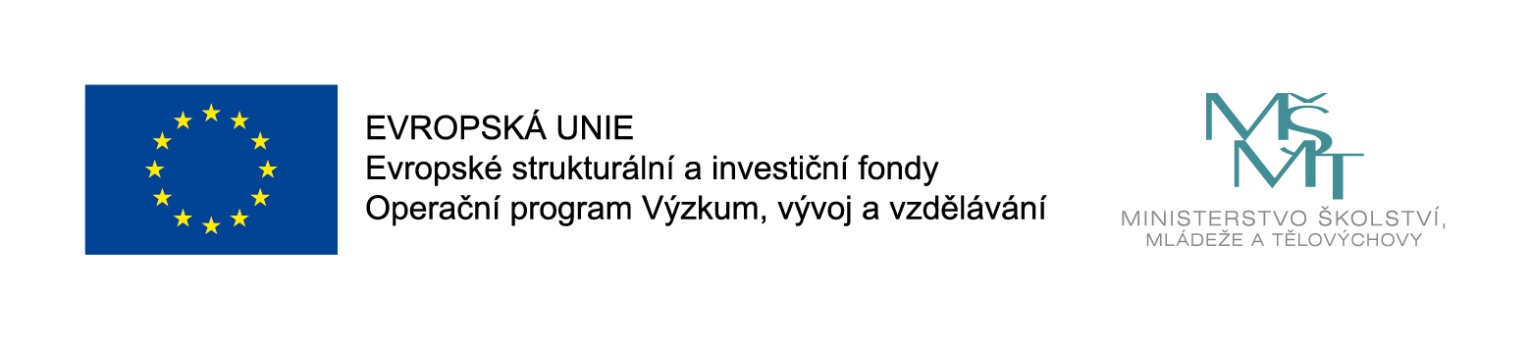 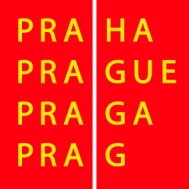 Aktivity na podporu rozvoje
 učitelských dovedností 
a komunikace
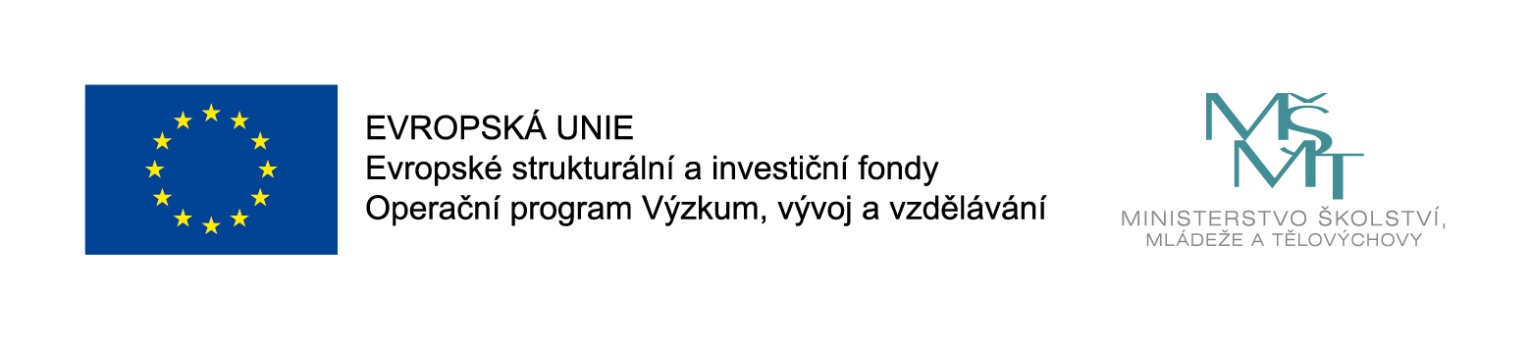 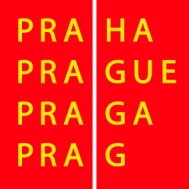 Workshopy propojující pedagogy
= rozvoj kompetencí pedagogů běžných škol 

workshopy zaměřené na:

zvyšování odborných kompetencí pedagogů
syndrom vyhoření, psychohygienu a zvládání stresu

podpora a prohlubování práce se žáky v rámci inkluze

přípravu a vedení inovativních metod výuky

zavádění nových technologií a pomůcek do výuky
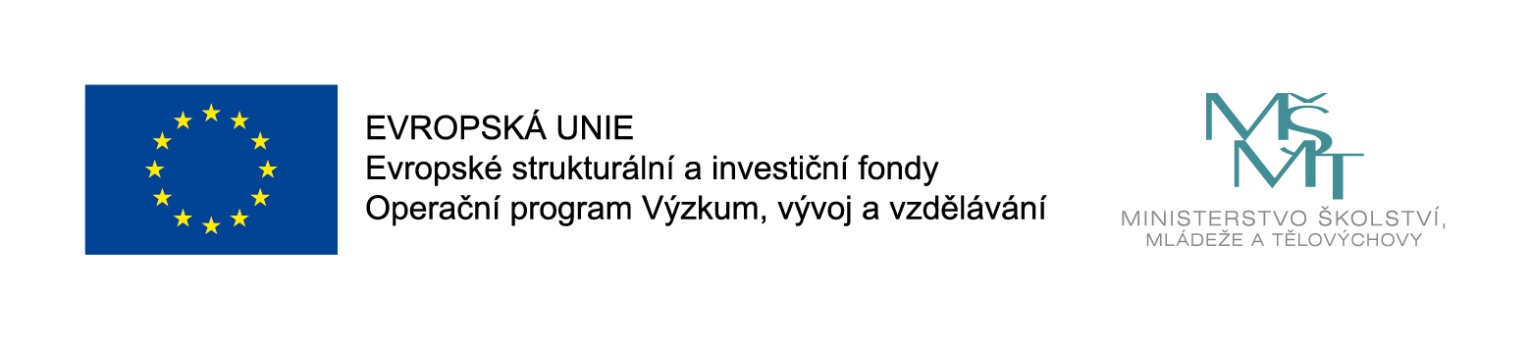 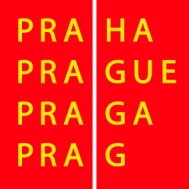 Mapa otevřených škol
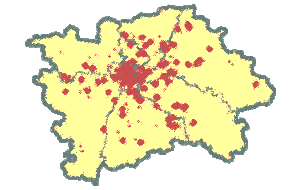 = školský portál pro společné setkávání a vzdělávání

Mapa otevřených pražských škol 
nástroj na rychlé, intuitivní a účelné procházení nabídky bohatých aktivit škol a vzdělávacích organizací na území Prahy
propojení škol a pedagogů mezi sebou, s rodiči, zaměstnavateli,  soukromými subjekty a orgány státní správy
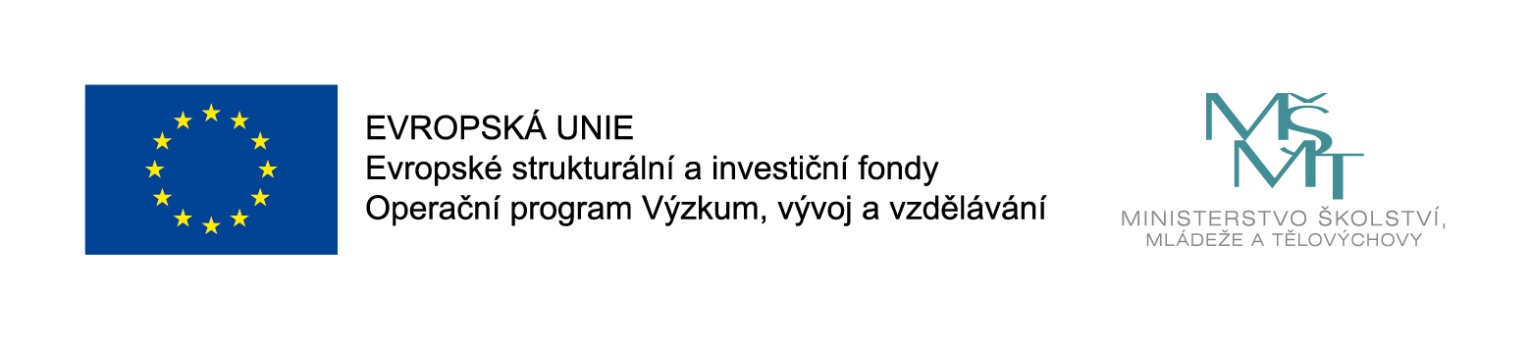 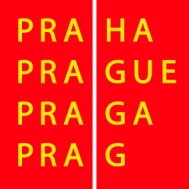 Implementací KAP to ale nekončí
nový školský portál jako BRÁNA k dalším projektům

nabídka a realizace projektů je jako železnice, 
KAP a MAP proto musí naplnit roli nádraží
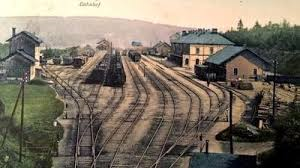 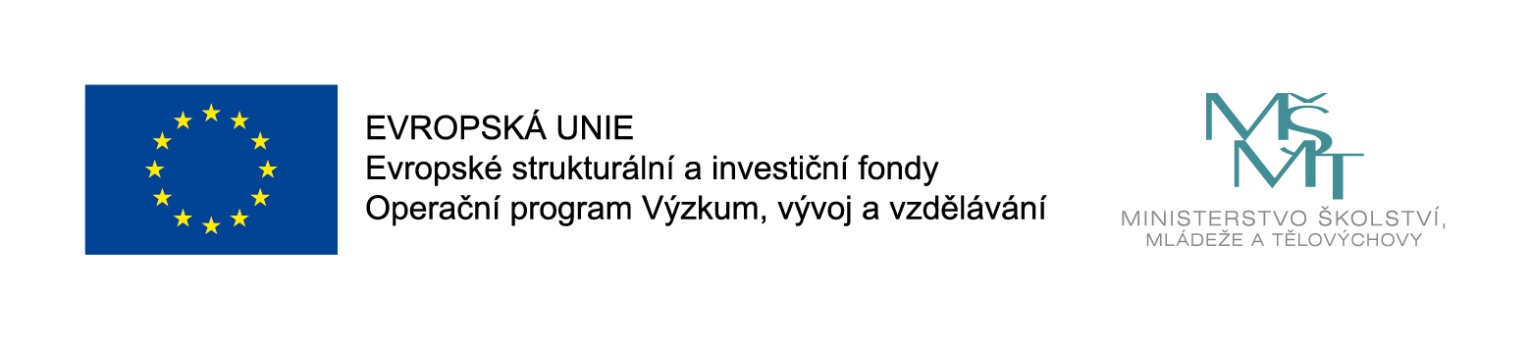 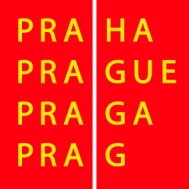 Memorandum na podporu inovací ve vzdělávání
budou realizovány různé konference a vzdělávací workshopy
v rámci memoranda jsou nabízeny až na 1 rok licence zdarma u:

	Glogster			http://edu.glogster.com/
	Corinth			www.ecorinth.com 	
	Včelka				www.vcelka.cz/cs/ 
	Rozectise			www.rozectise.cz/cze/ 
	Techambition			www.techambition.cz 
	Unisim				www.unisim.cz
	TOGlic				www.toglic.cz
	GeoFun			www.geofun.cz
představení jednotlivých programů naleznete na: http://skoly.praha.eu/88253_Radni-Ropkova-predstavila-prvni-aktivity-Memoranda-o-podpore-inovativnich-projektu-ve-vzdelavani
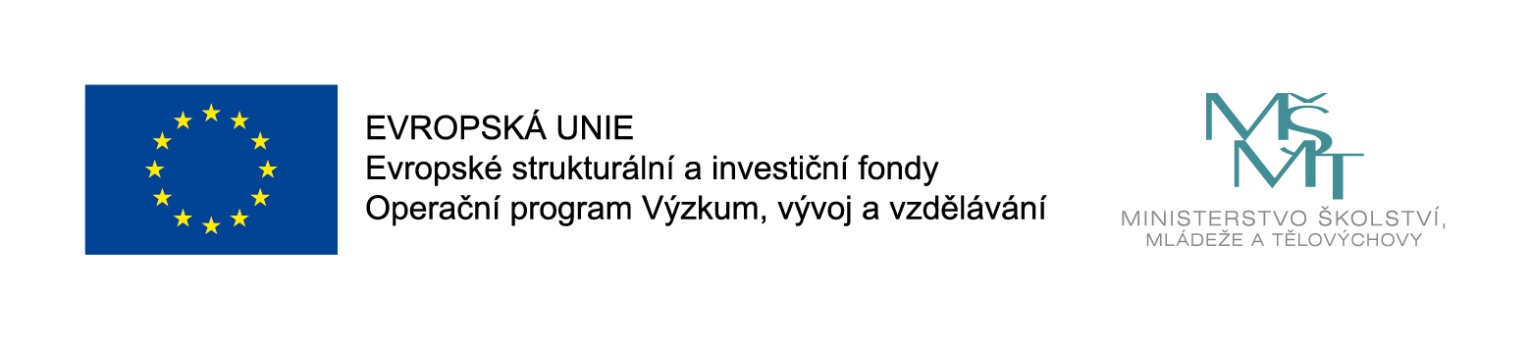 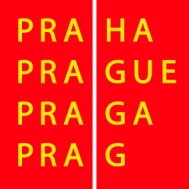 Řídící systém GEN
= mobilní pracoviště na vyhodnocování osobnostních a pracovních dispozic návštěvníků v dlouhodobém horizontu

určeno pro děti od 8 třídy ZŠ do posledního roku SŠ

dětem vytvoří a povede portfolio, bude vyhodnocovat na vstupu studijní předpoklady, v průběhu bude sledovat osobnostní rozvoj a na výstupu poskytne informaci o dovednostech a pracovních kompetencích

ŘS GEN bude propojeno s PEC – paralelním edukačním centrem 

MHMP bude poskytovat informace k plánovaným kapacitám, potřebám a požadavkům dětí a učitelů a aktivitě a kvalitě práce škol

toto mobilní zařízení ŘS GEN by mělo být součástí IQ GEN parku, vize propojeného virtuálního a hmotného prostoru, který bude mít podobu dosud chybějícího celopražského vzdělávacího parku, posilujícího a integrujícího vzdělávání a pracovní dispozice
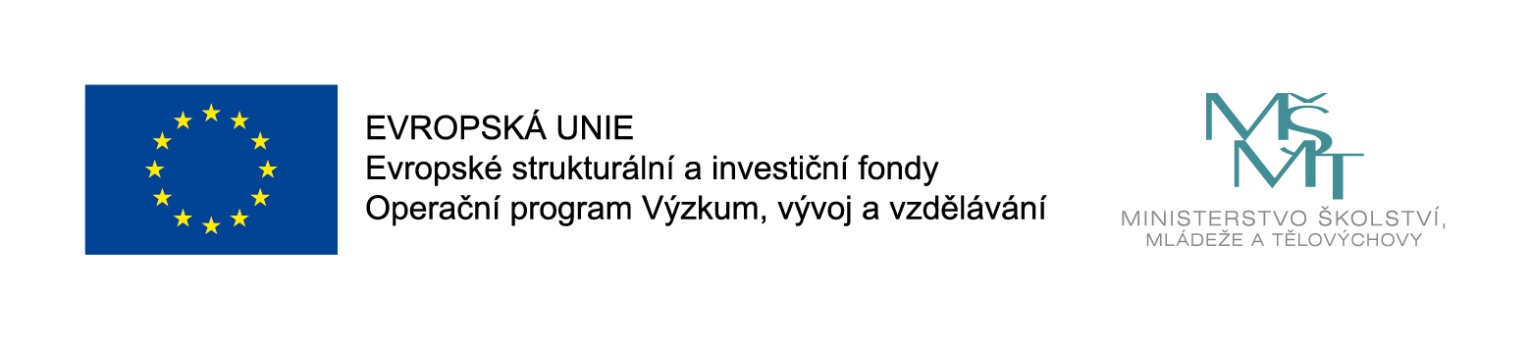 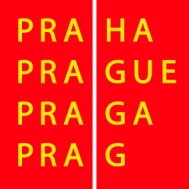 Paralelní edukační centrum
= virtuální prostor s prvky umělé inteligence pro
   společné setkávání a vzdělávání

doplnění běžné školní výuky a zvýšení její atraktivity za pomoci specifických doprovodných úkolů, cvičení, her a simulací

seznamování s novými technologiemi a modely sociální adaptace na ně

podpora aktivního individuálního vzdělávání všech věkových skupin

vyhodnocování a řízení osobnostních a kariérních preferencí
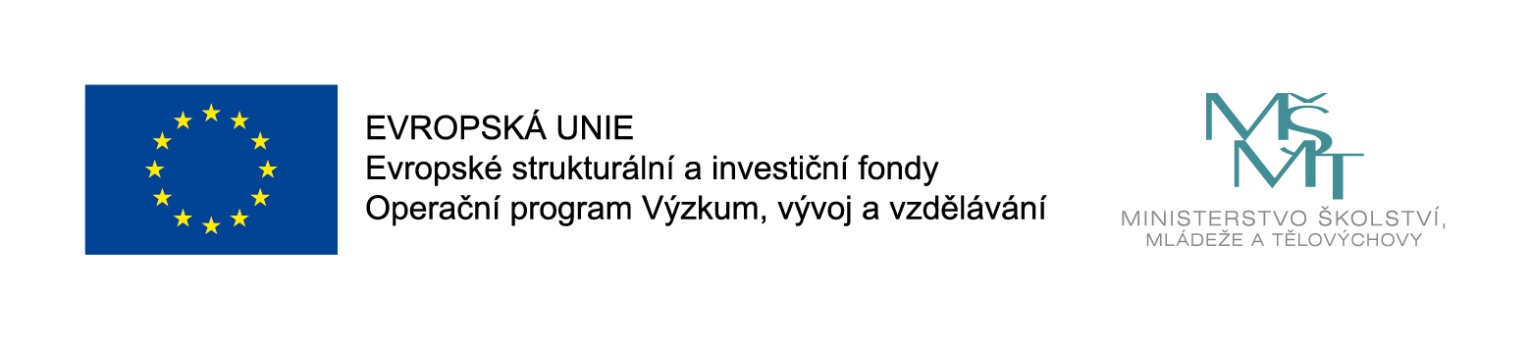 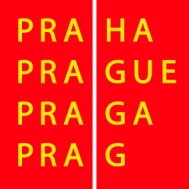 Děkuji za pozornost
Filip Kuchař
vedoucí odd. koncepce a projektů odboru školství MHMP

filip.kuchar@praha.eu
+420 739 044 375